HISTÓRICO DO PRODES_DETER_PANAMAZÔNIA
D E T E R      SISTEMA  DE  DETECÇÃO  DE       DESMATAMENTO  EM  TEMPO  REAL
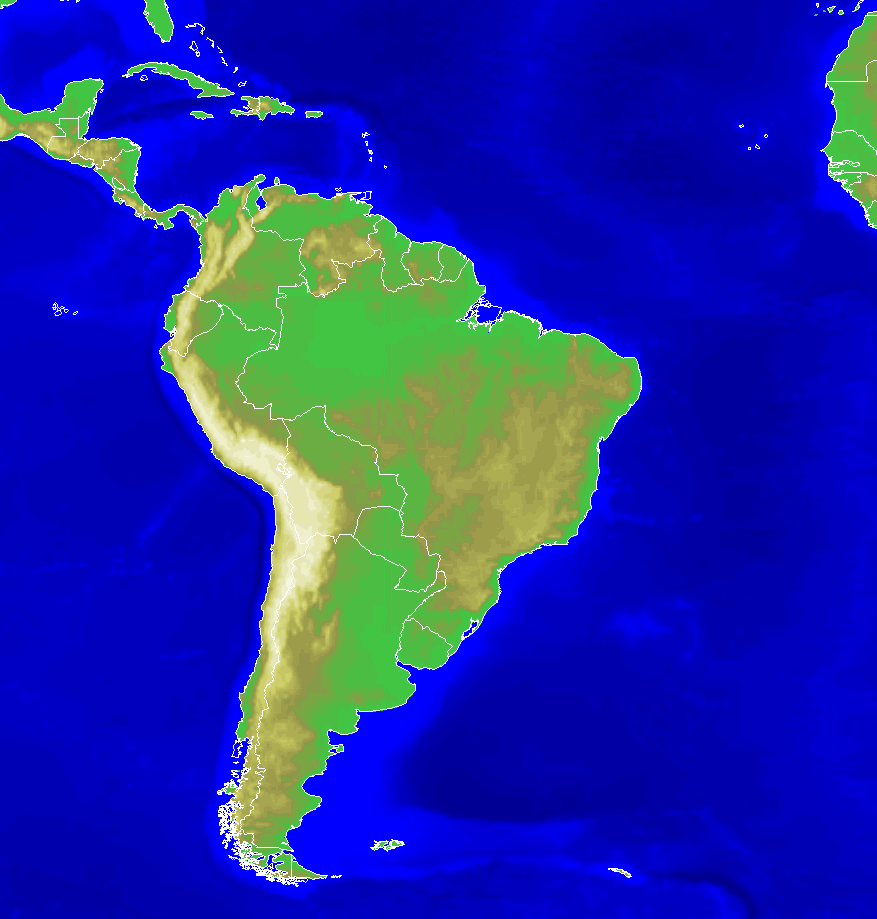 METODOLOGIA
REPOSICIONAR A EXTENSÃO DO DESMATAMENTO  HISTÓRICO DO PRODES SOBRE AS IMAGENS MODIS

COMPLEMENTAR OS  DADOS DO PRODES DIGITAL SOBRE TODA A  AMAZÔNIA LEGAL 

DETER  -  Consiste na aplicação da Metodologia do PRODES Digital sobre as imagens MODIS
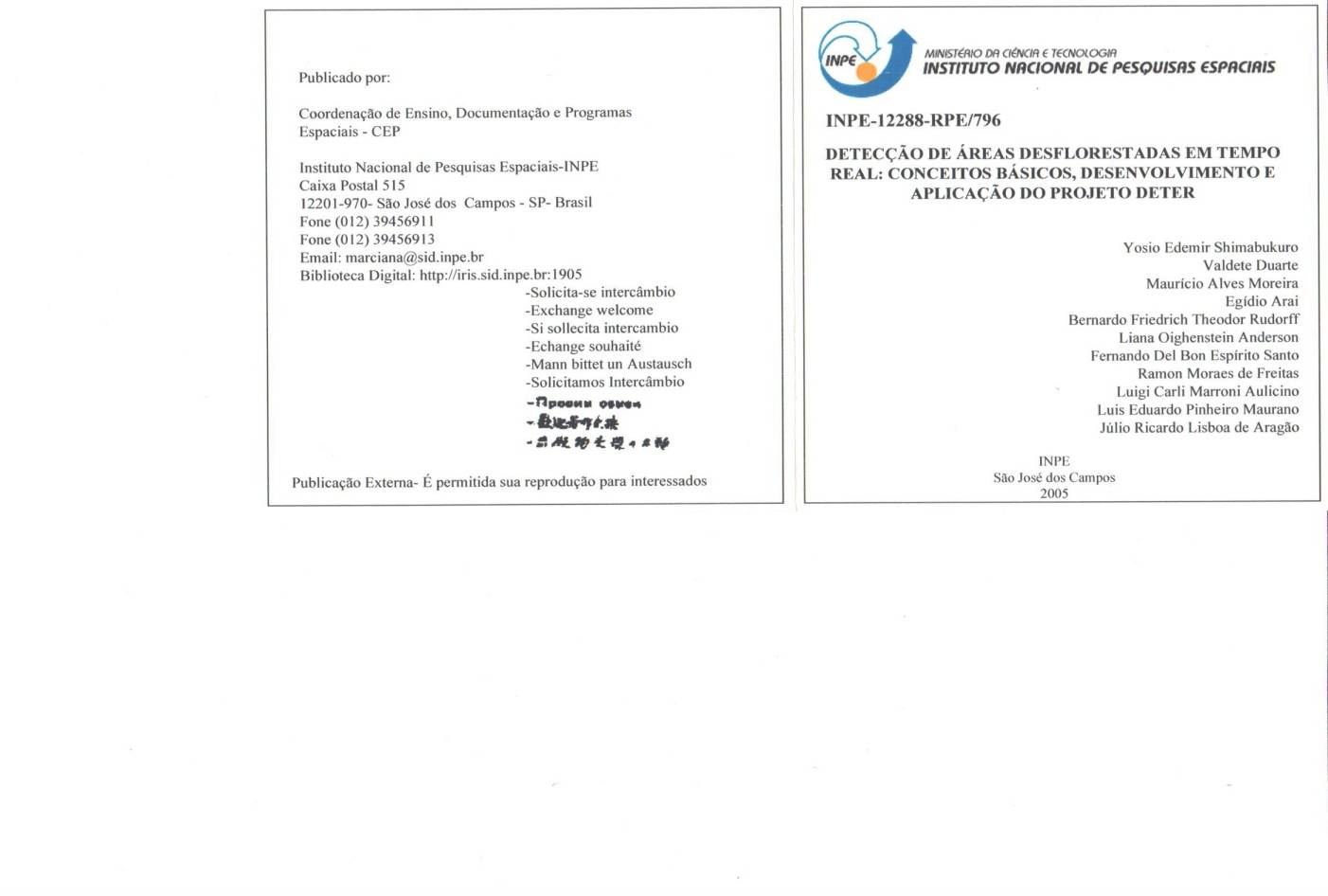 SHIMABUKURO, Y. E.; DUARTE, V.; MOREIRA, M. A.; ARAI, E.; RUDORFF, B. F. T.; ANDERSON, L. O.; ESPÍRITO-SANTO, F. D. B.; FREITAS, R. M.; AULICINO, L. C. M.; MAURANO, L. E.; ARAGÃO, J. R. L. Detecção de áreas desflorestadas em tempo real: Conceitos básicos, desenvolvimento e aplicação do projeto DETER. São José dos Campos: INPE, 2005. 63 p. (INPE-12288-RPQ/796). Disponível em: <http://urlib.net/sid.inpe.br/iris@1912/2005/04.01.16.28>. Acesso em: 19 fev. 2016.
PROJETO  DETER
APLICAÇÃO DA METODOLOGIA DO PRODES
SOBRE IMAGEM MODIS
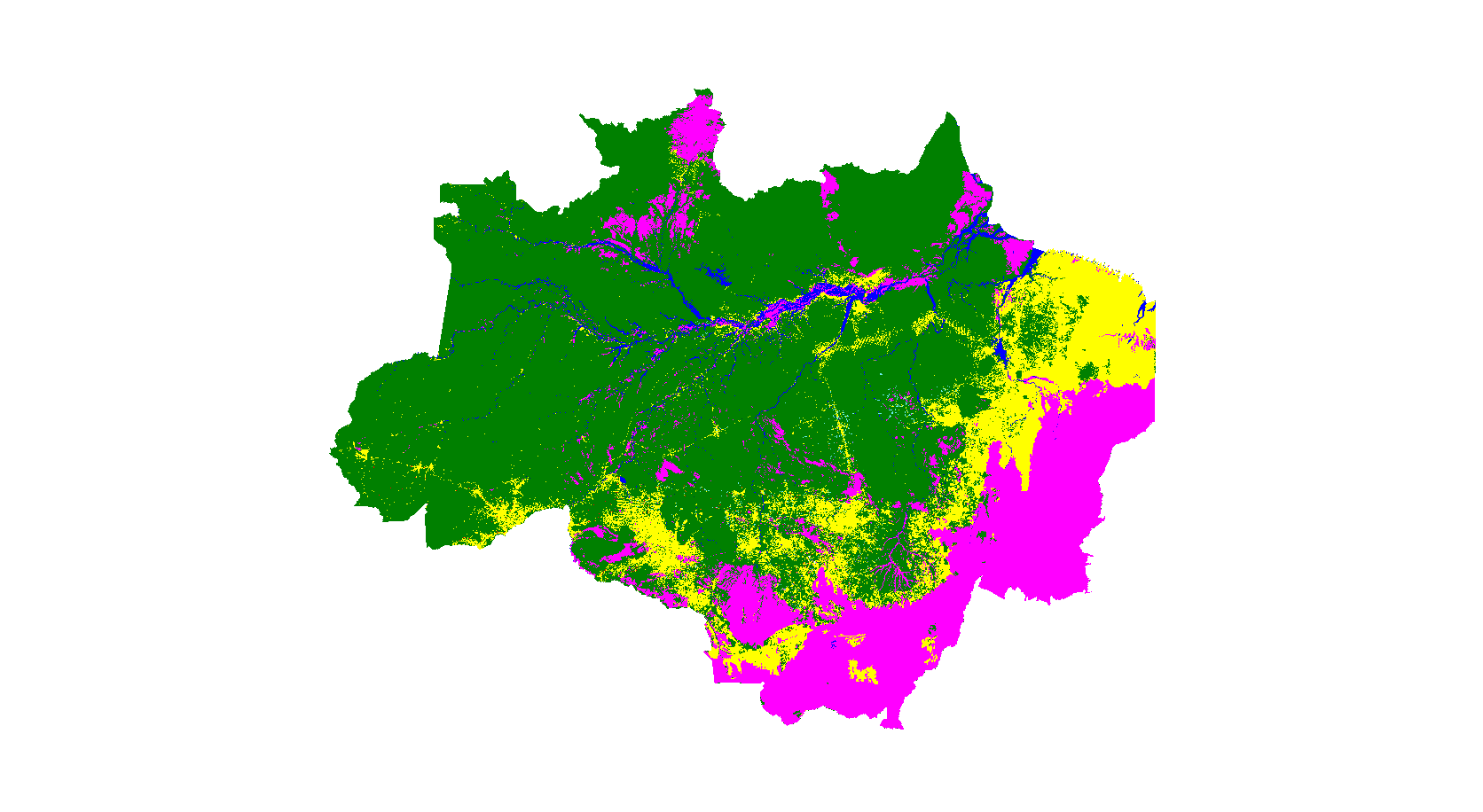 MAPA FINAL DA AMAZÔNIA
LEGENDA  FINAL
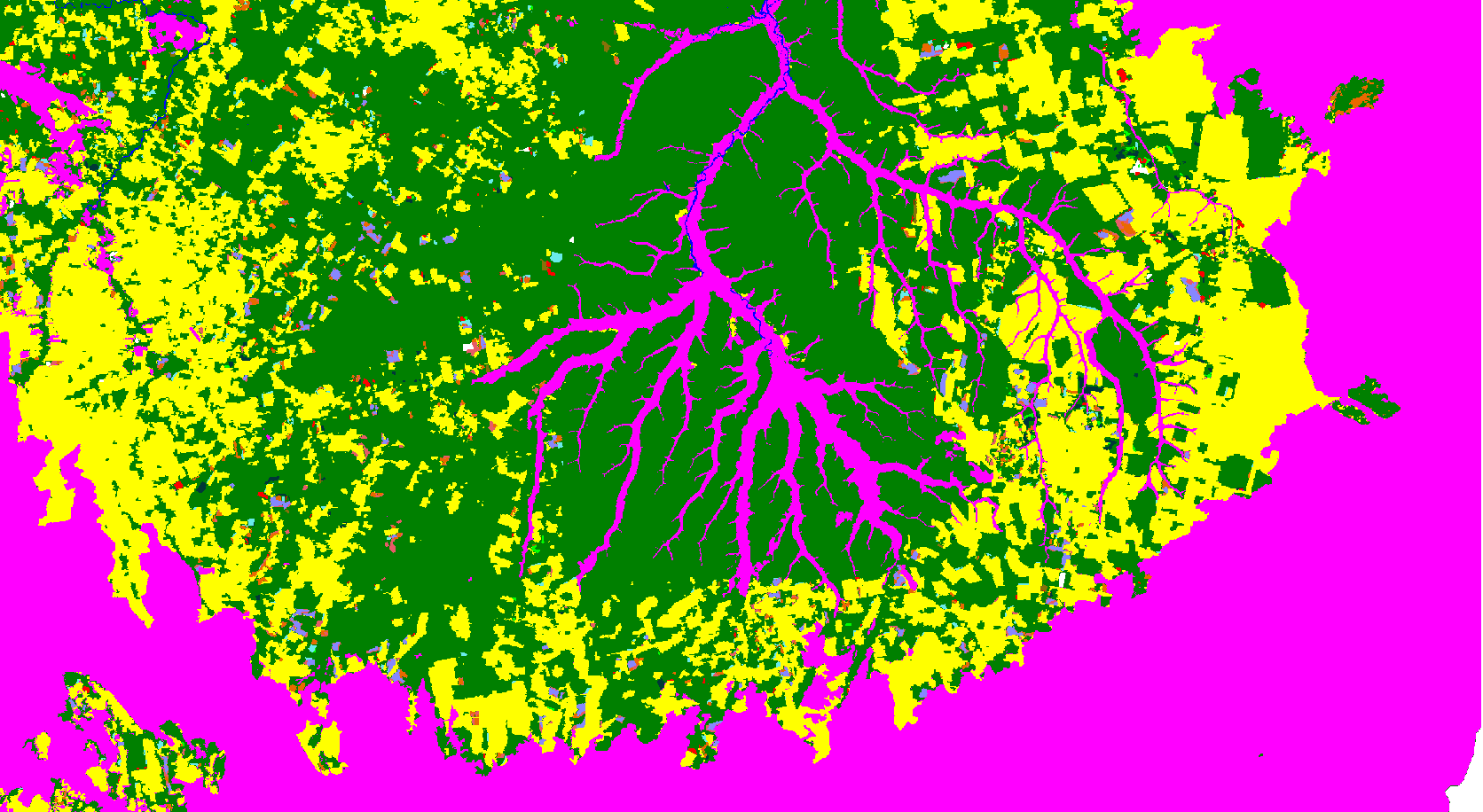 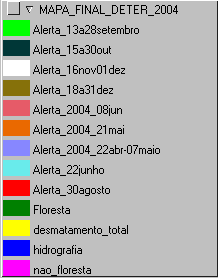 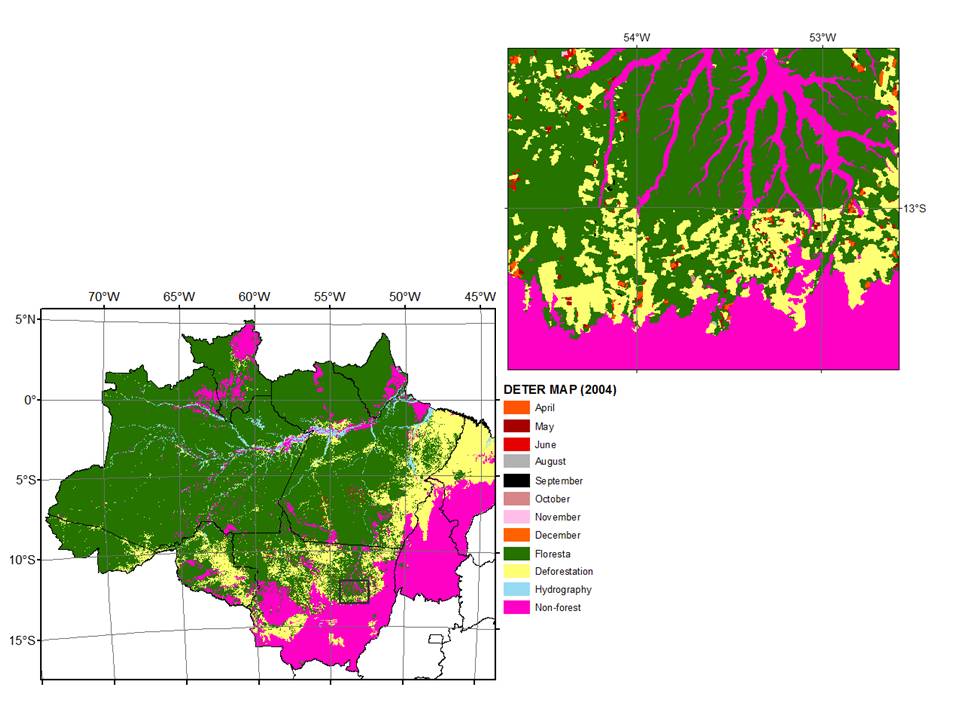 Sobrevôo em Novo Progresso, PA
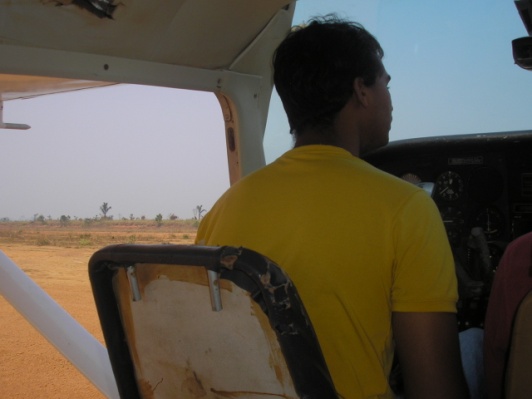 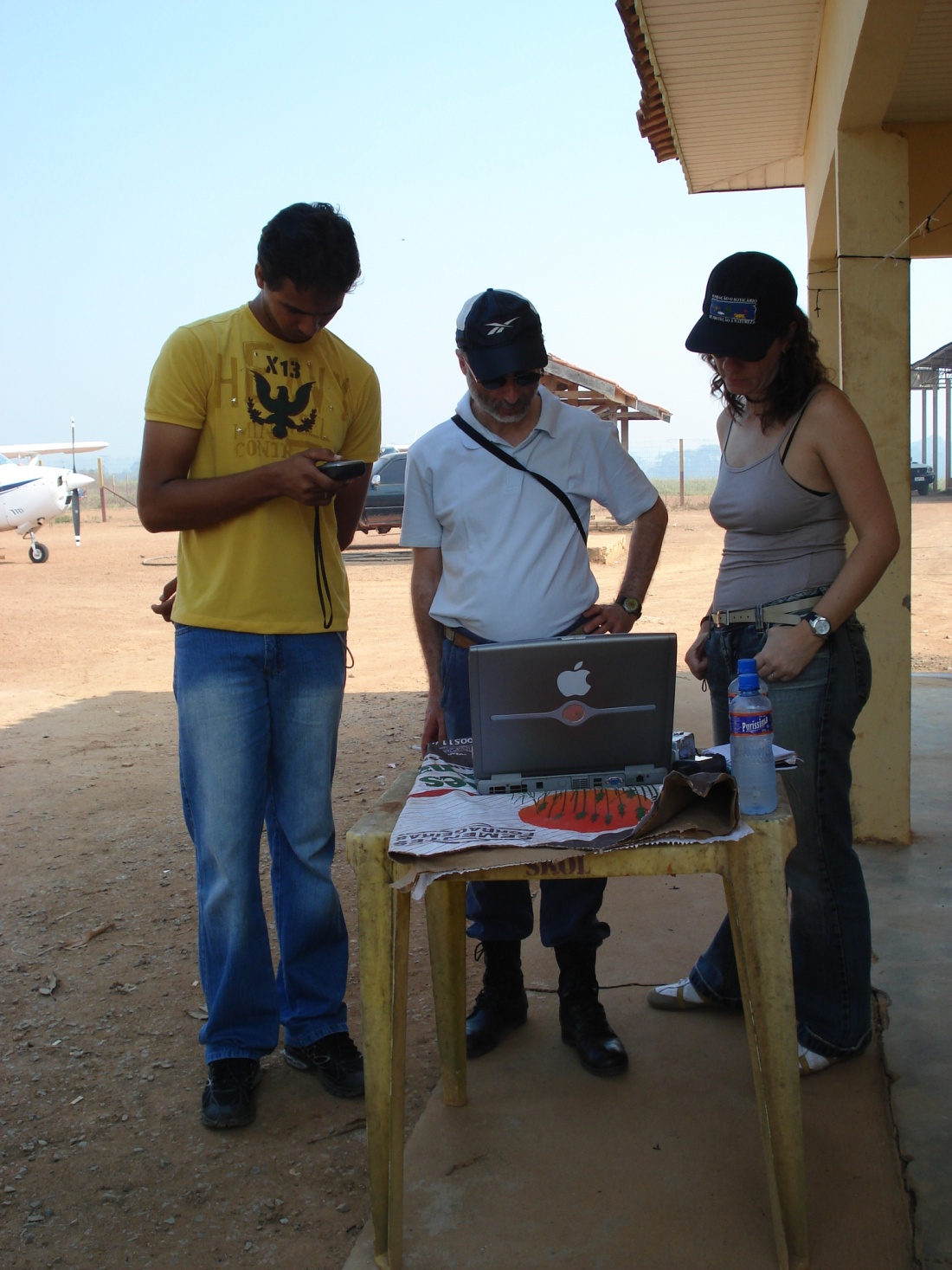 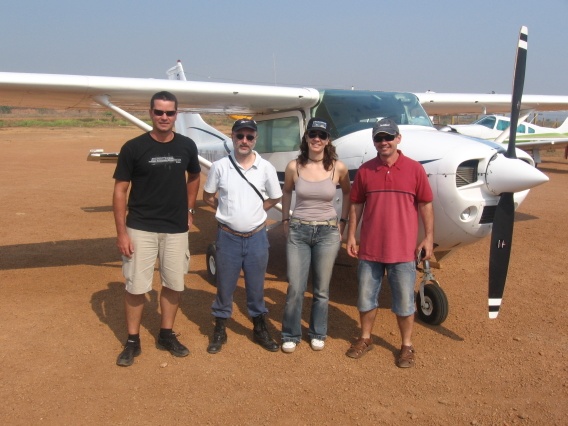 Céu com Aerossóis de queimadas em  NP
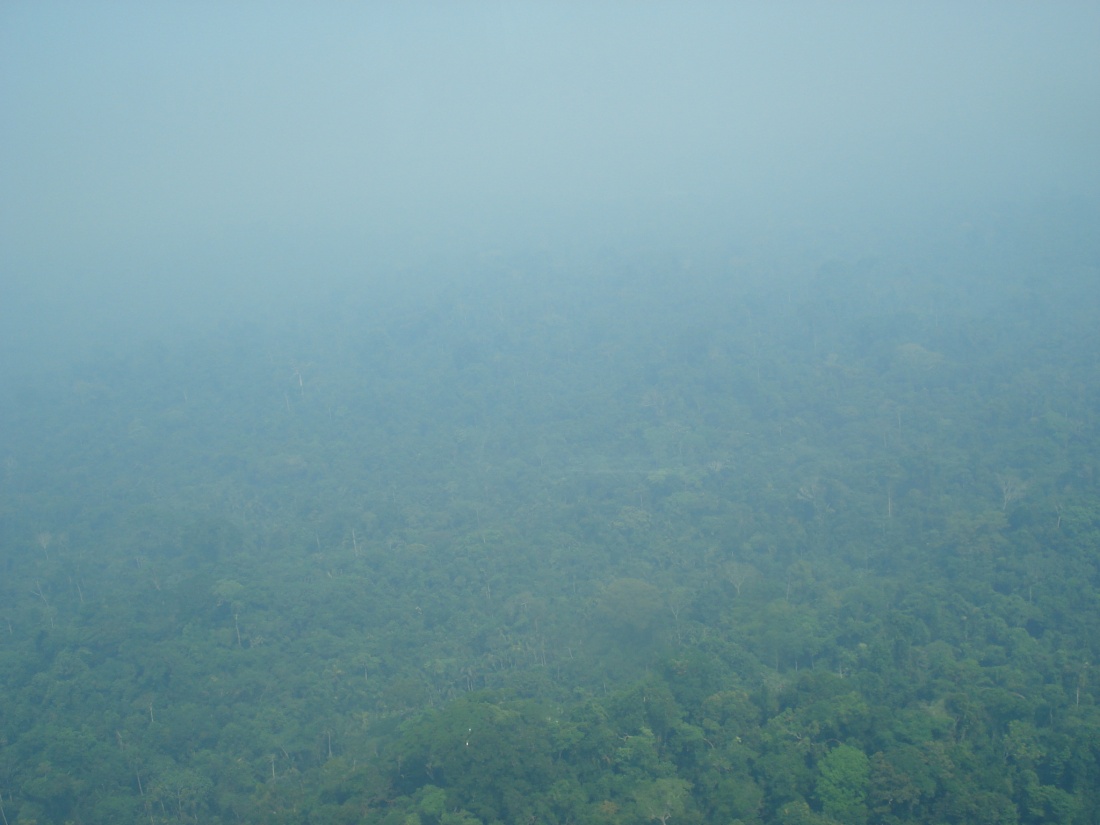 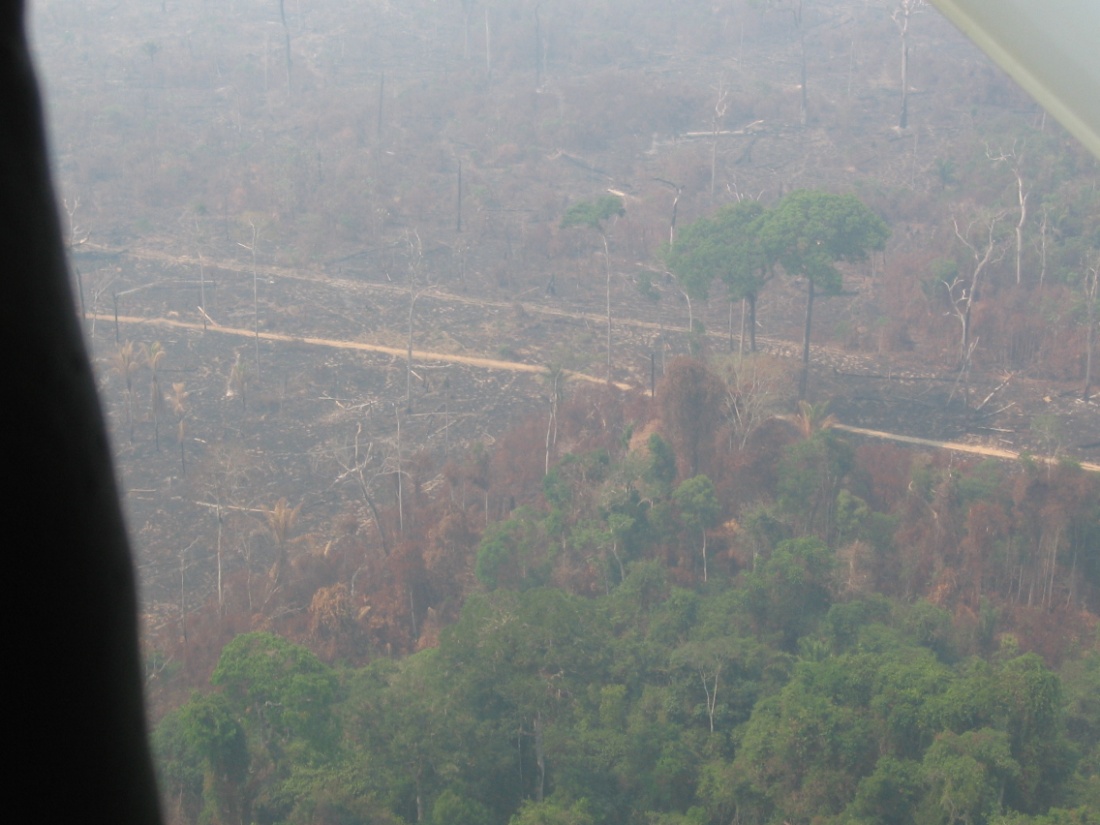 Sobrevoo em Novo Progresso, PA em 2008
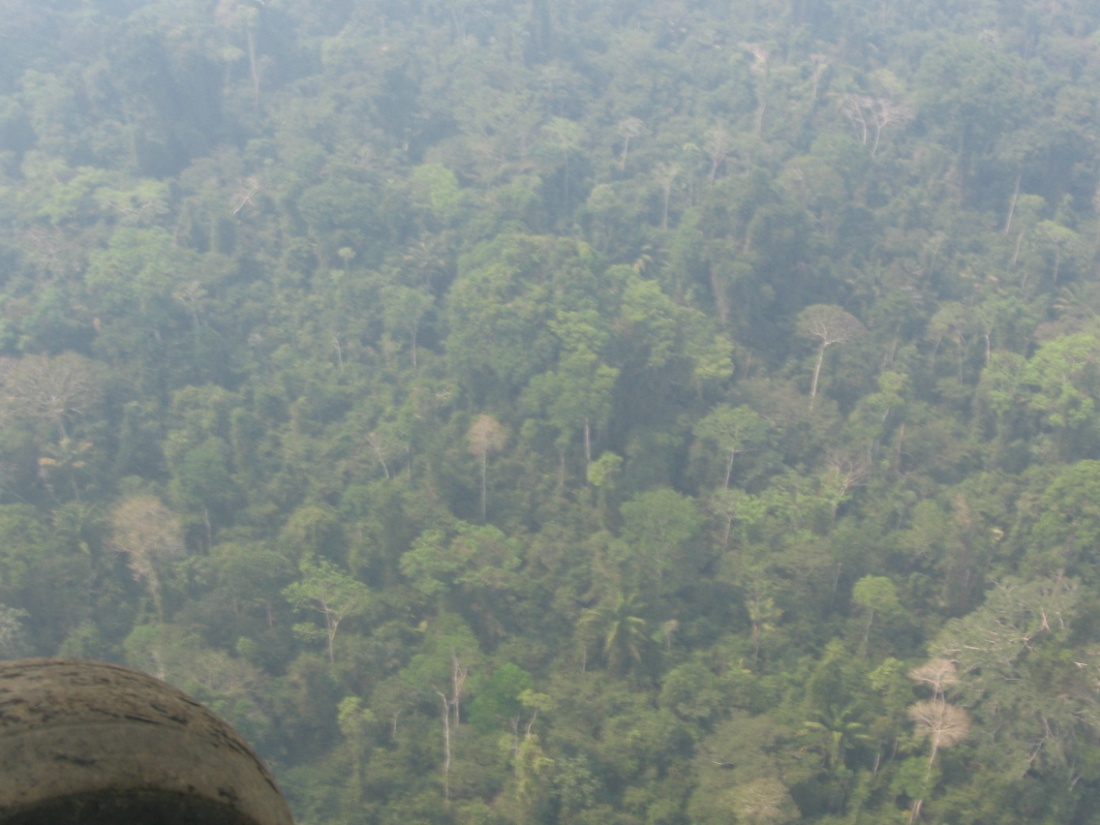 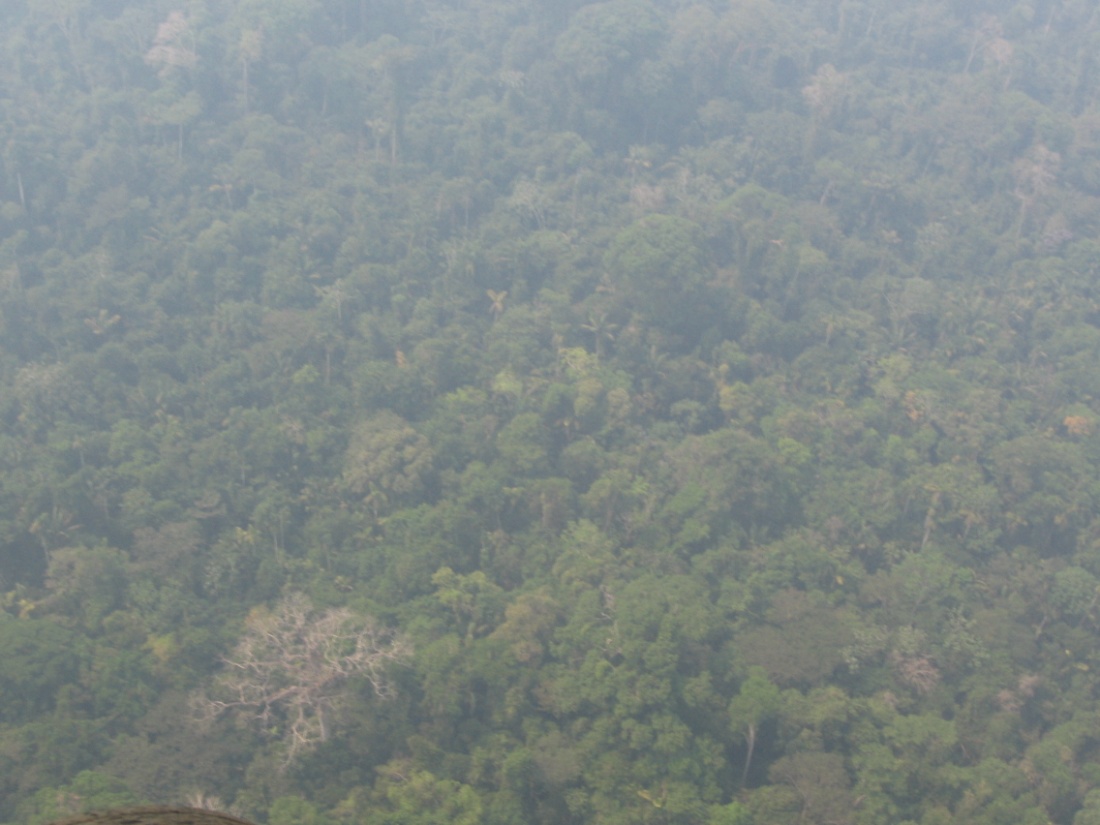 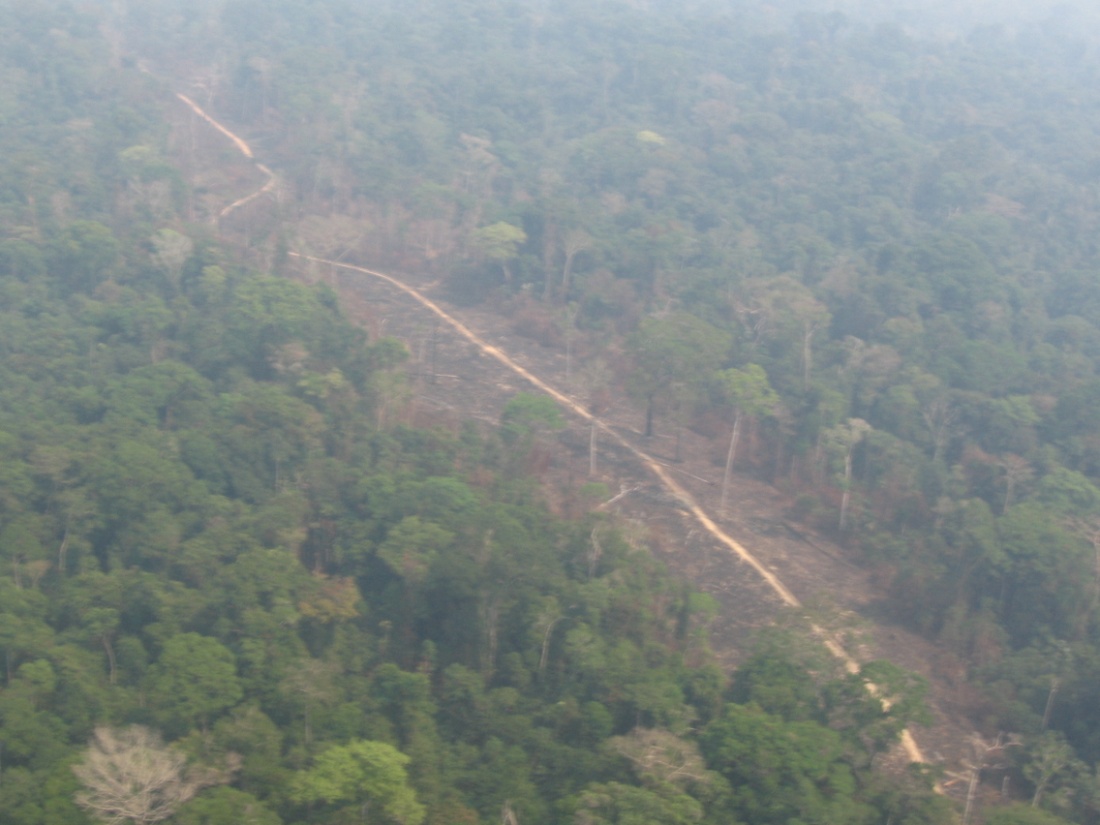 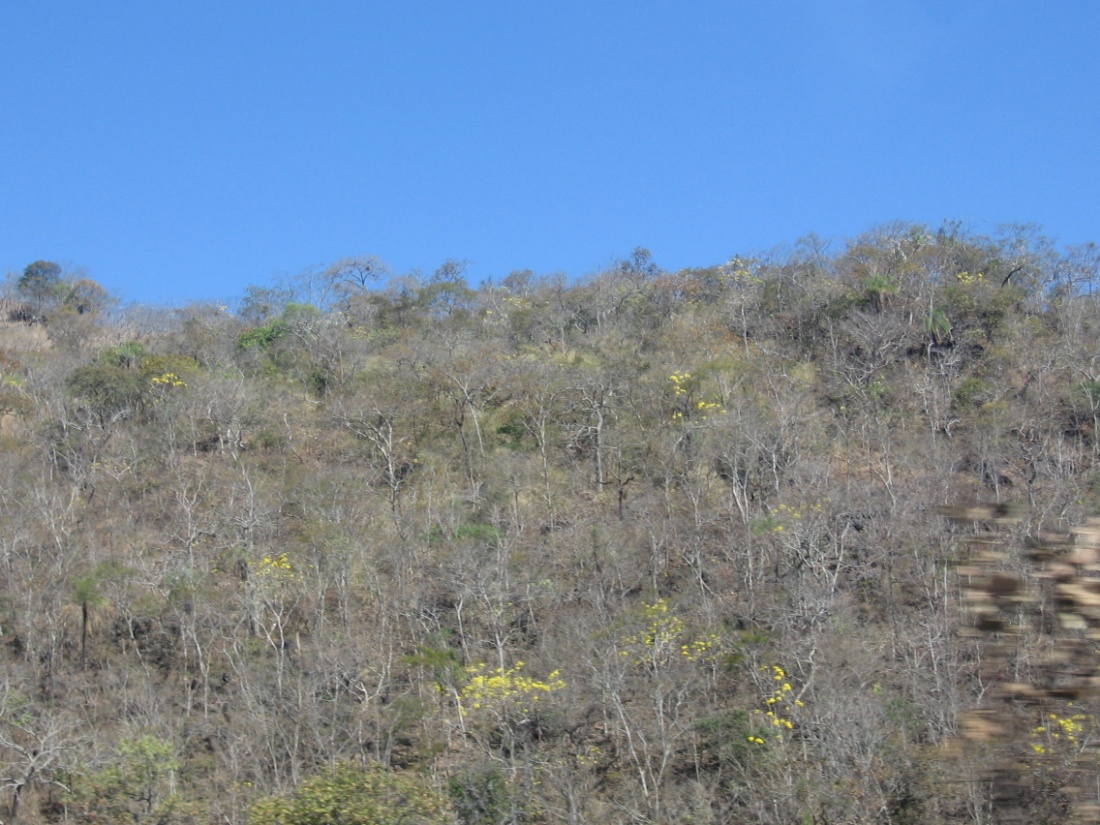 DETER : áreas no MT
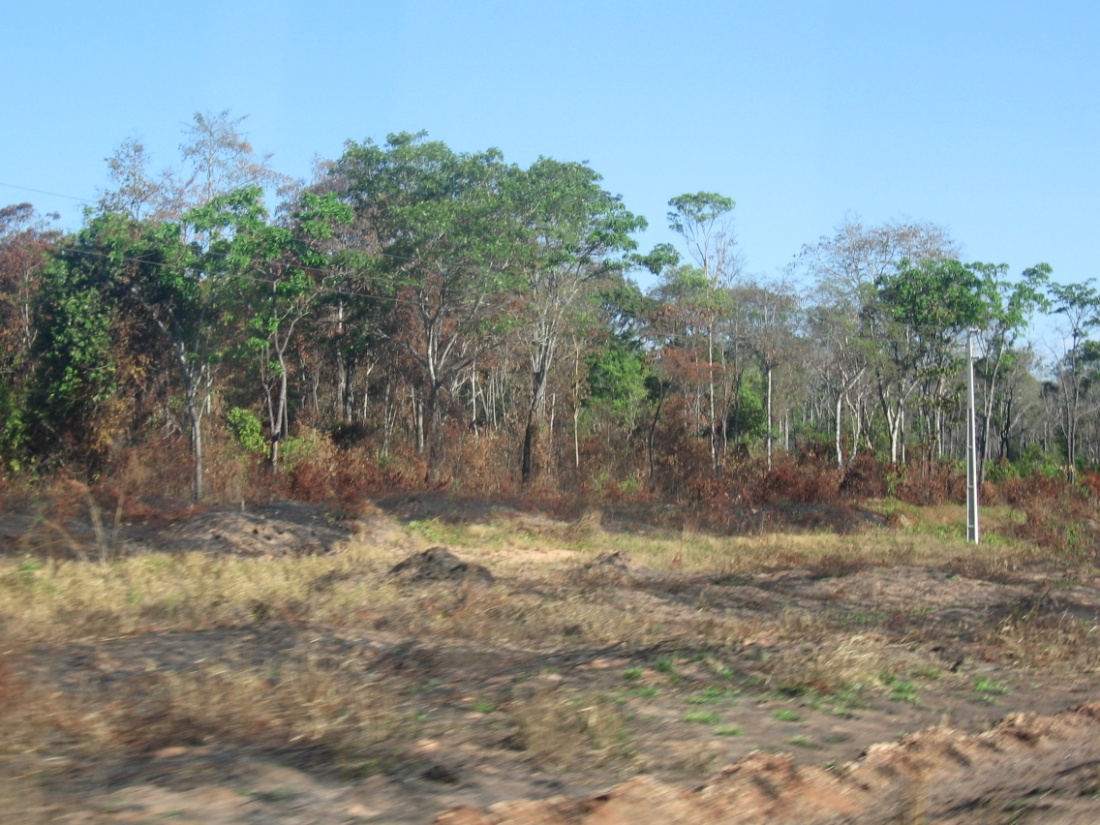 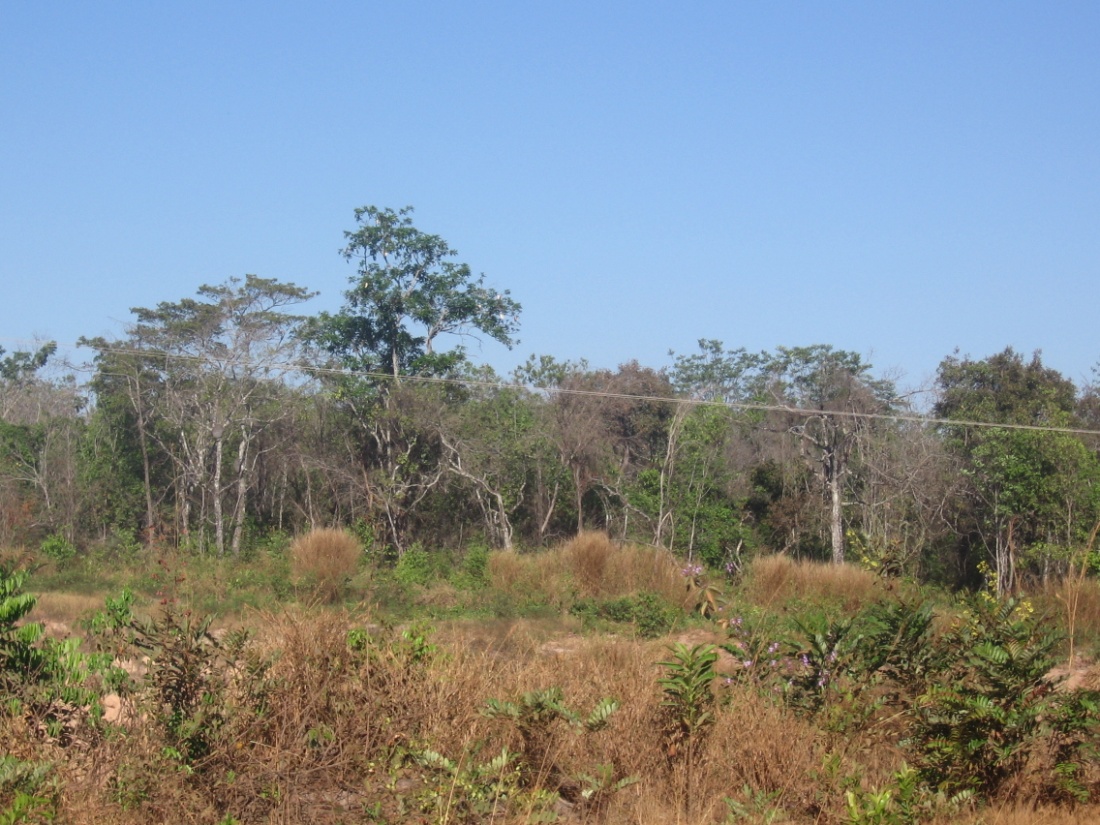 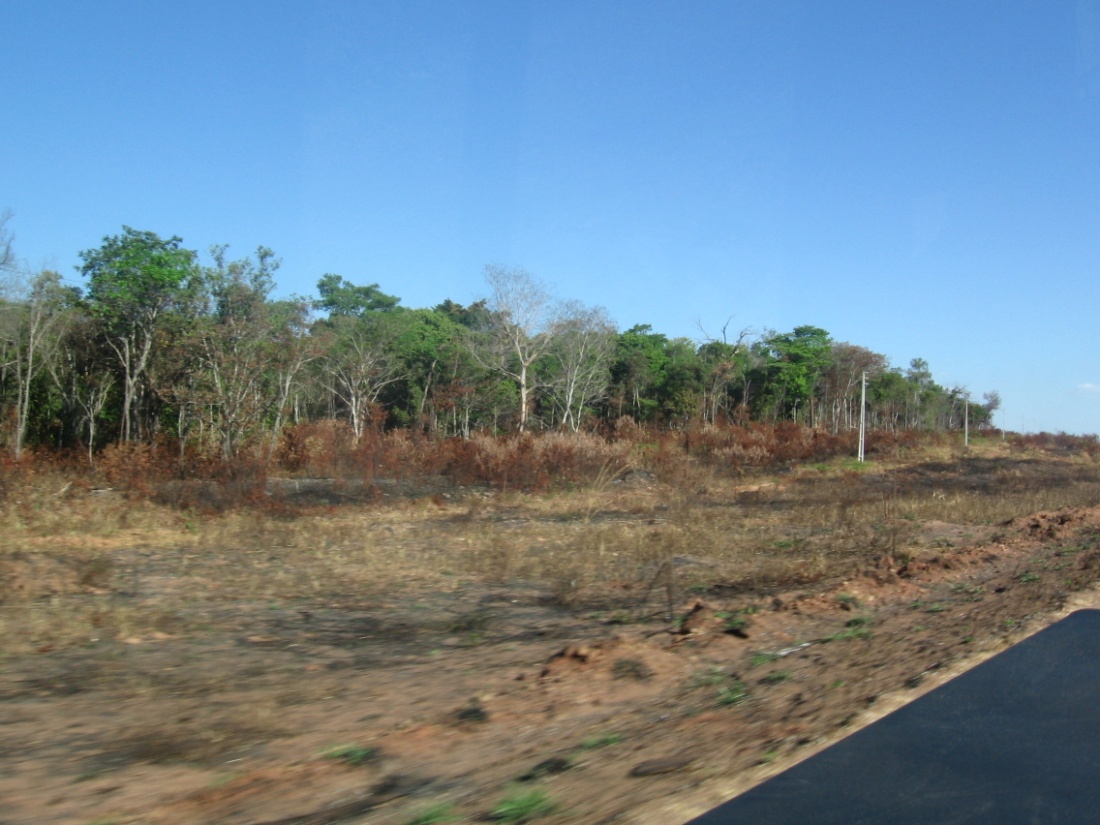 Visualização de Séries Temporais em uma plataforma integrada com Google Earth
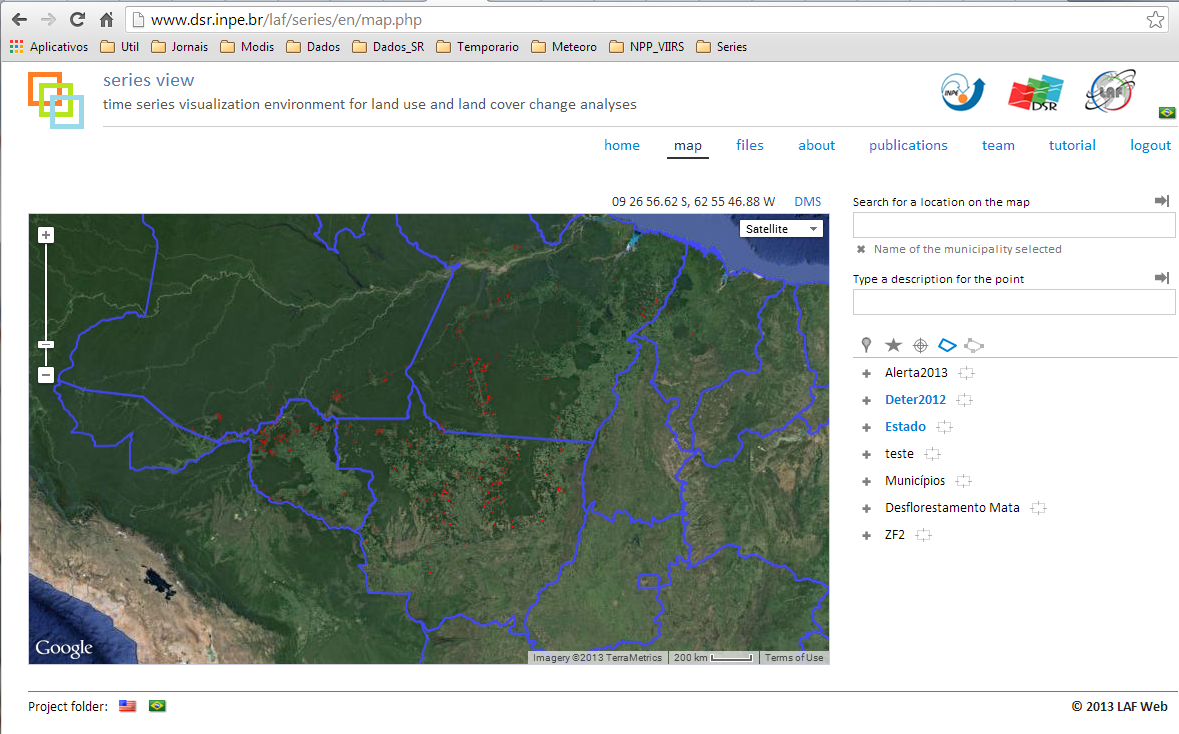 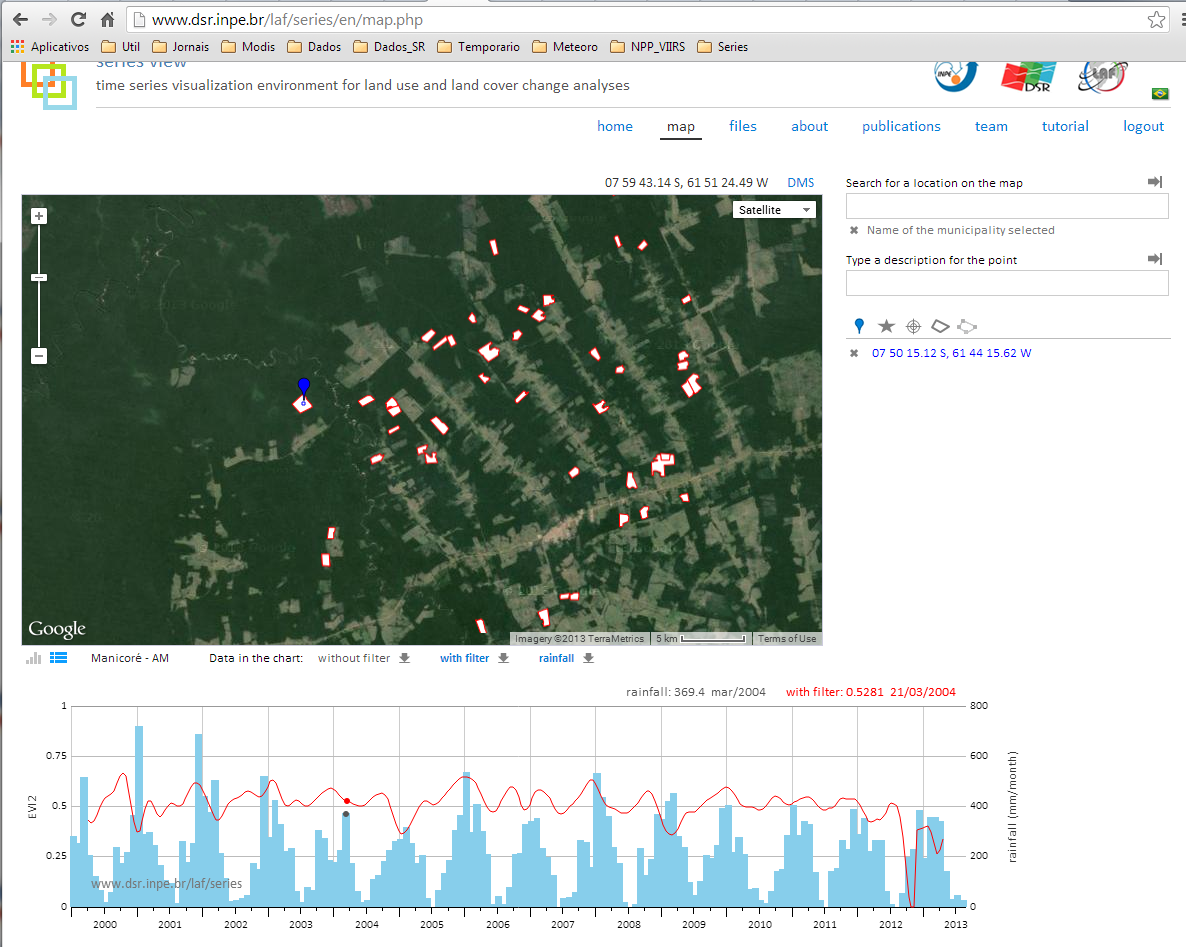 DETER - 2012
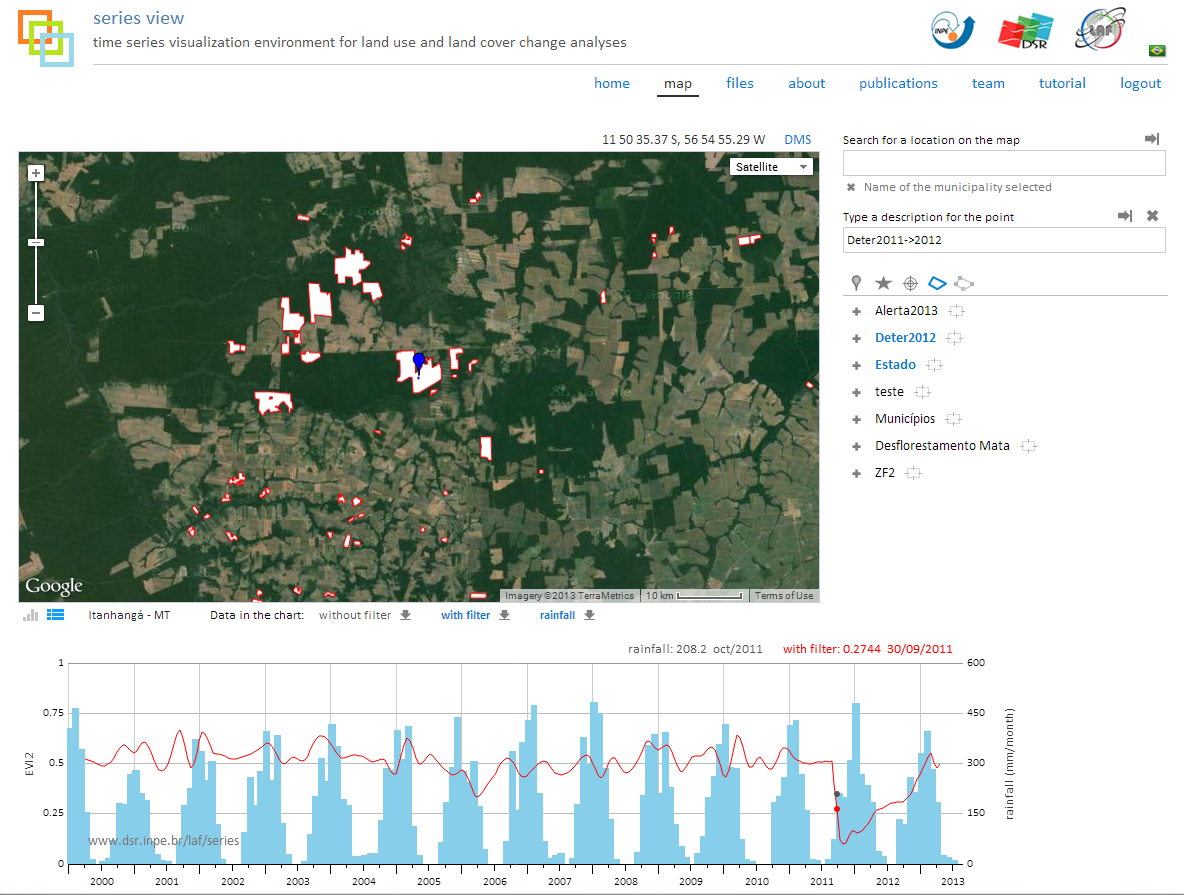 DETER - 2012
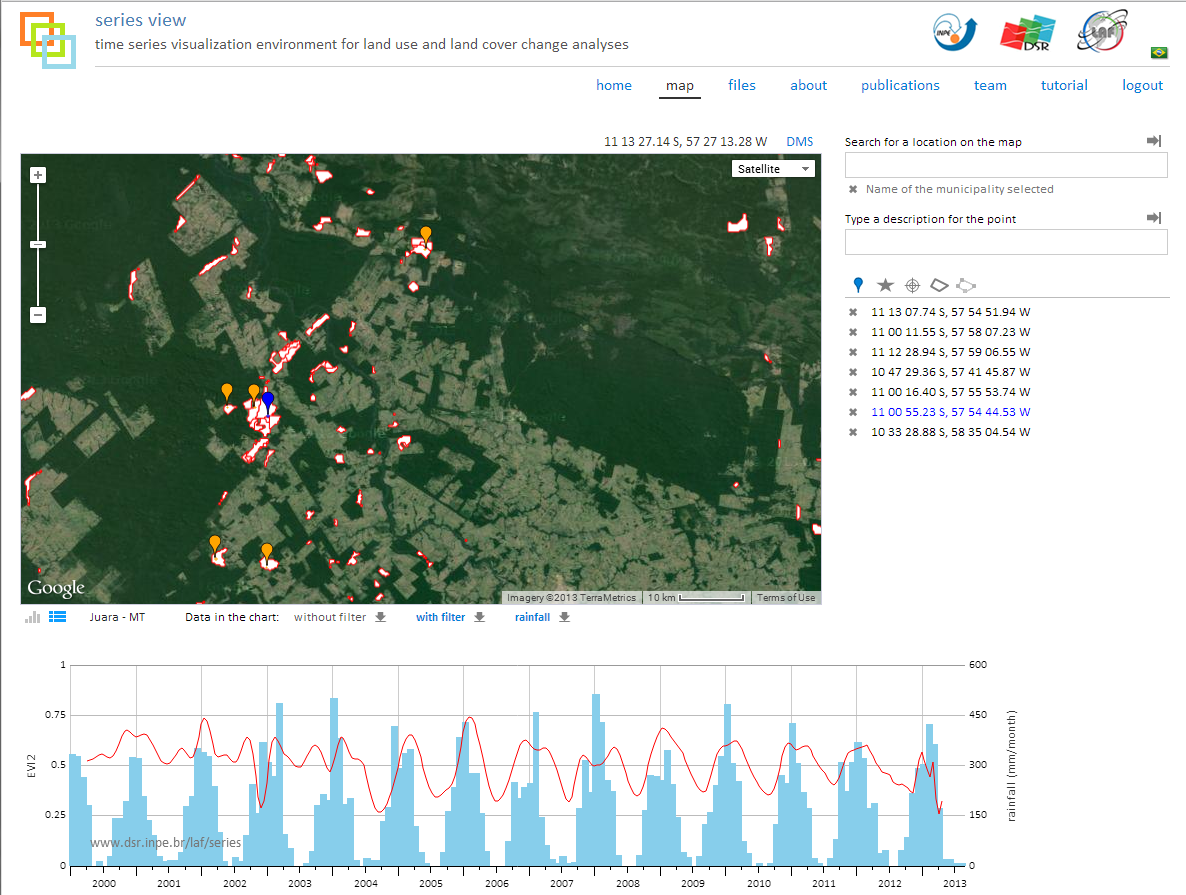 DETER - 2004
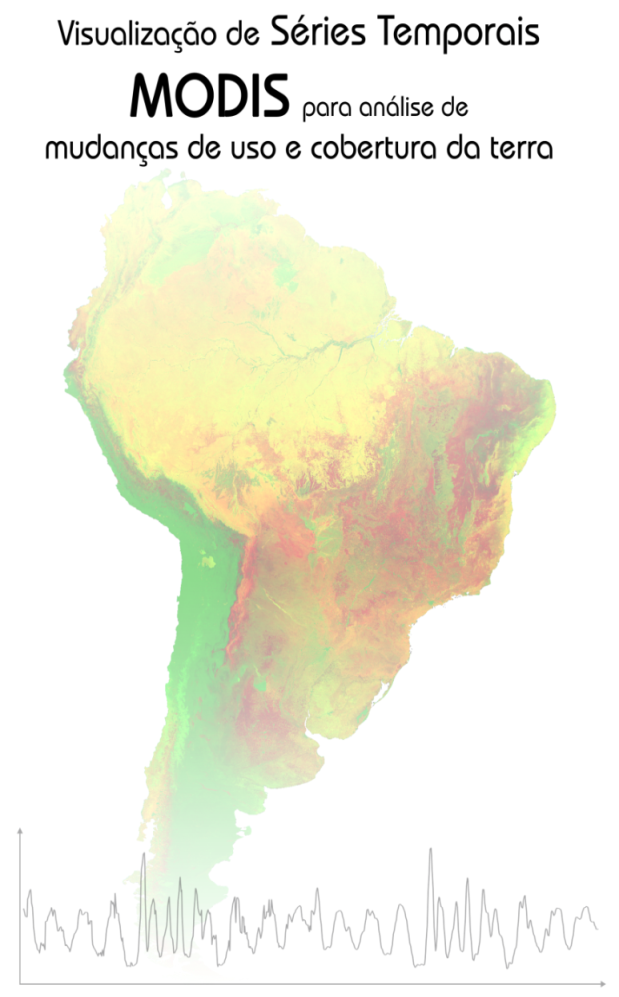 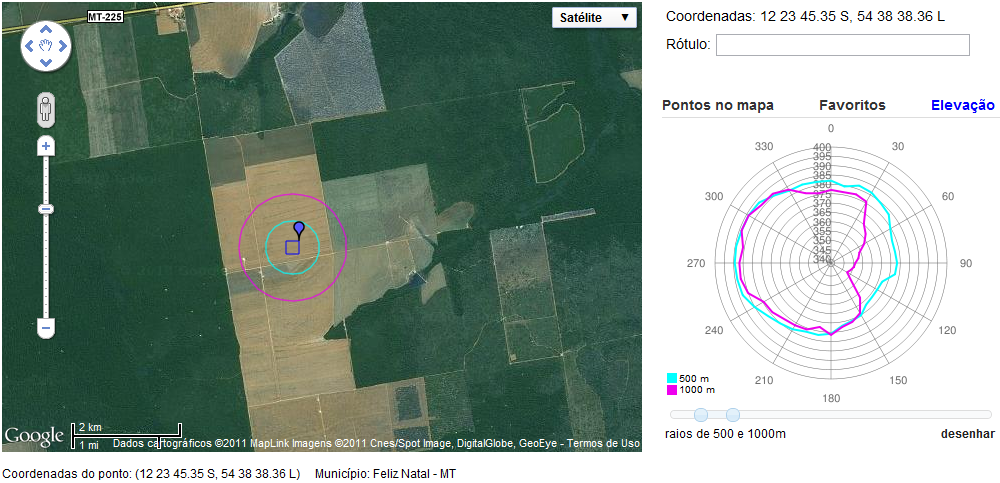 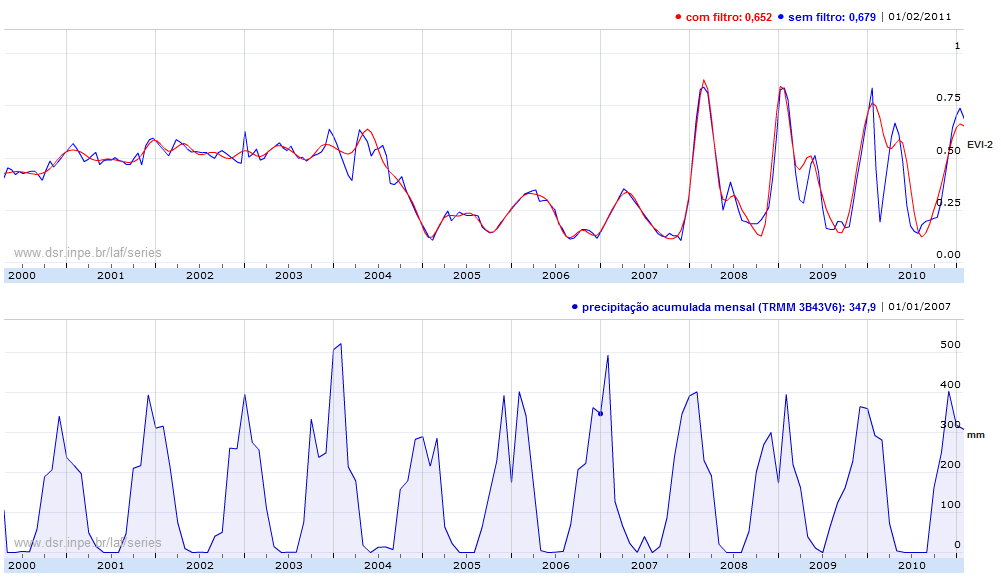 Agricultura
Desmatamento corte raso
Floresta
Pastagem
EXEMPLO
 
DESMATAMENTO

PASTAGEM

AGRICULTURA
Precipitação
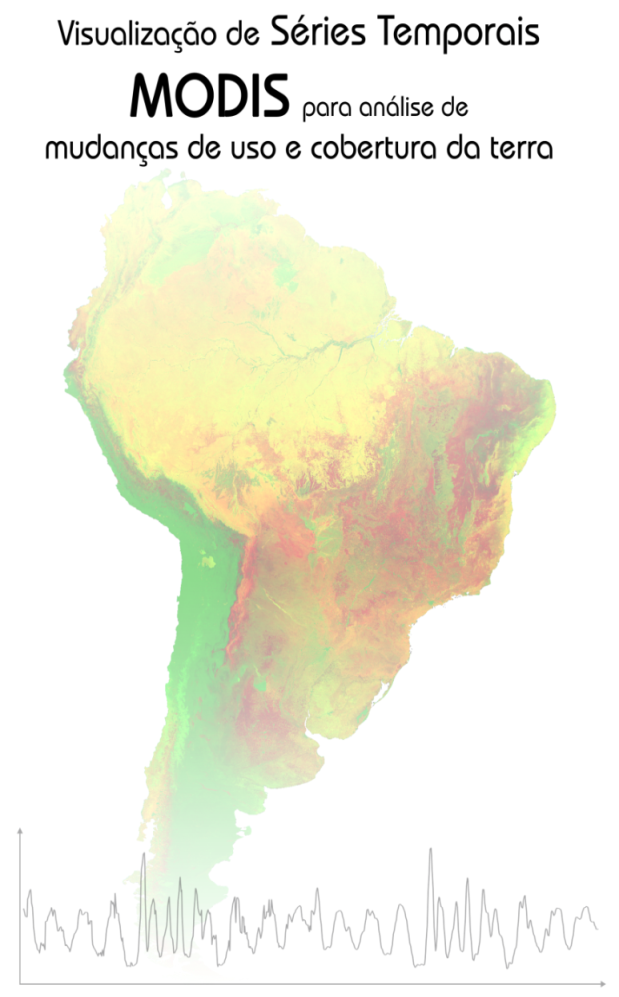 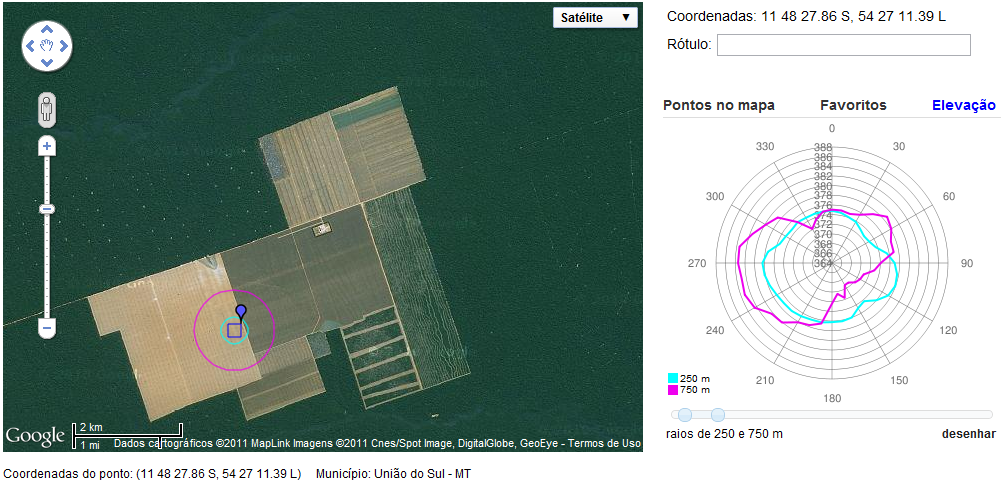 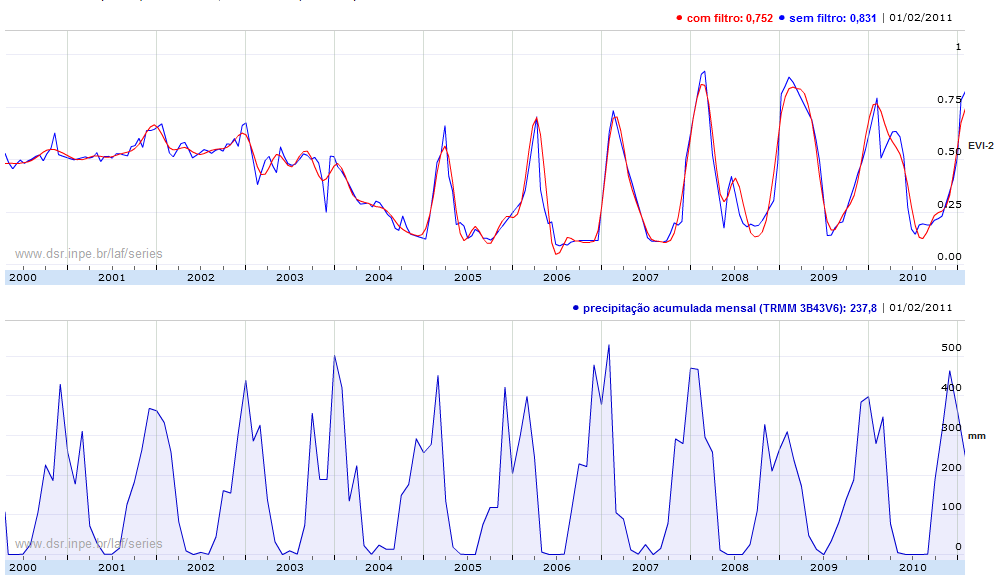 Floresta
Agricultura
Desmatamento corte raso
EXEMPLO
 
DESMATAMENTO

AGRICULTURA
Precipitação
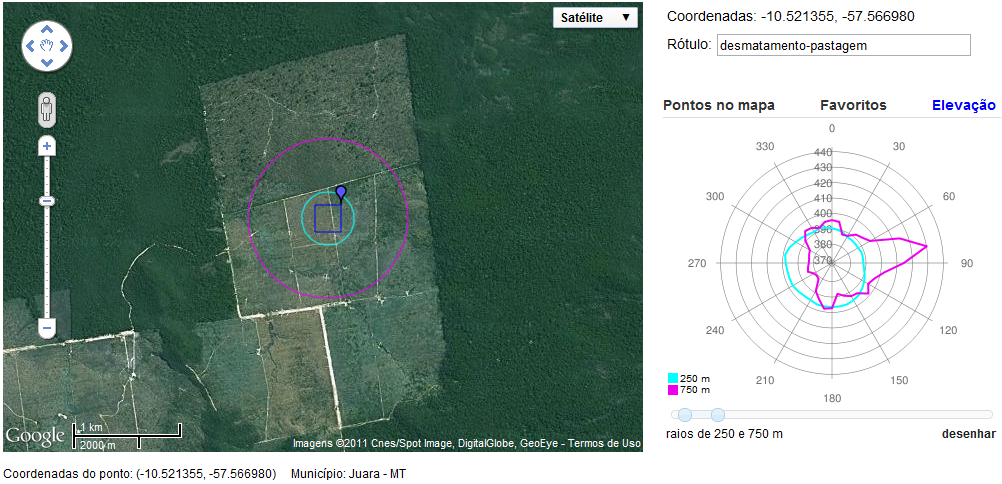 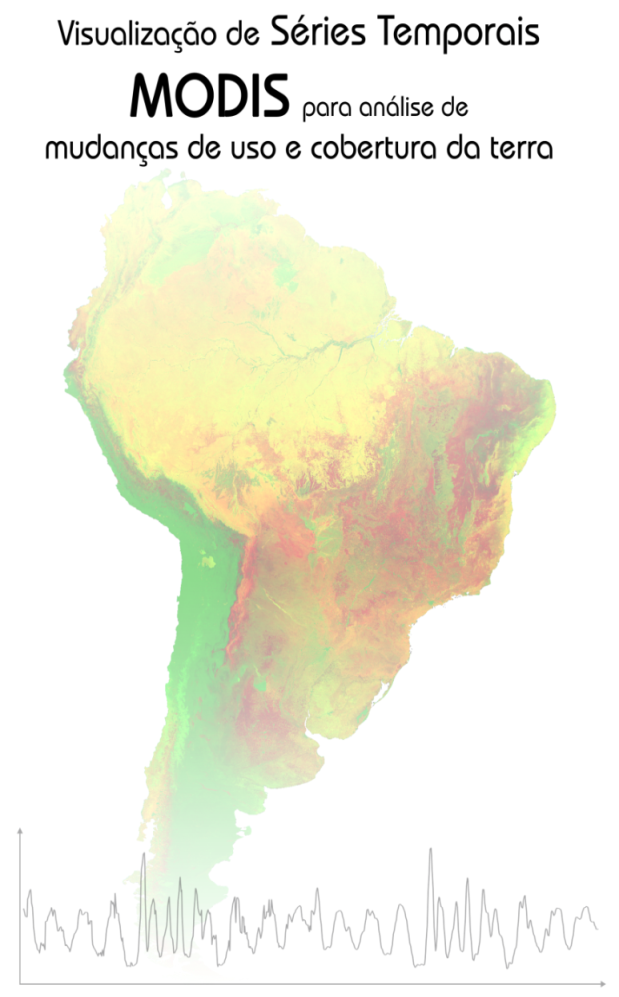 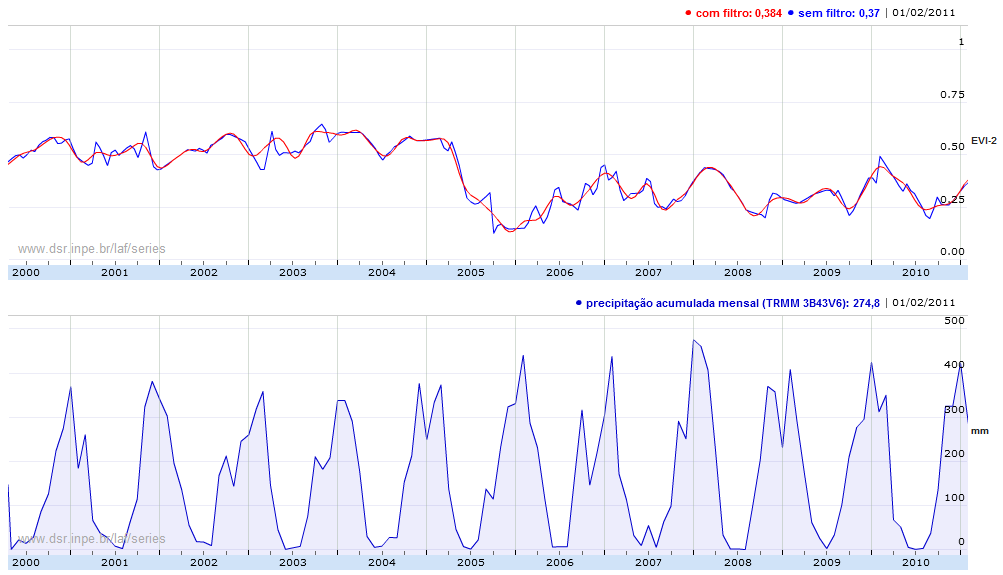 Floresta
Pastagem
EXEMPLO
 
DESMATAMENTO

PASTAGEM
Precipitação
DETER
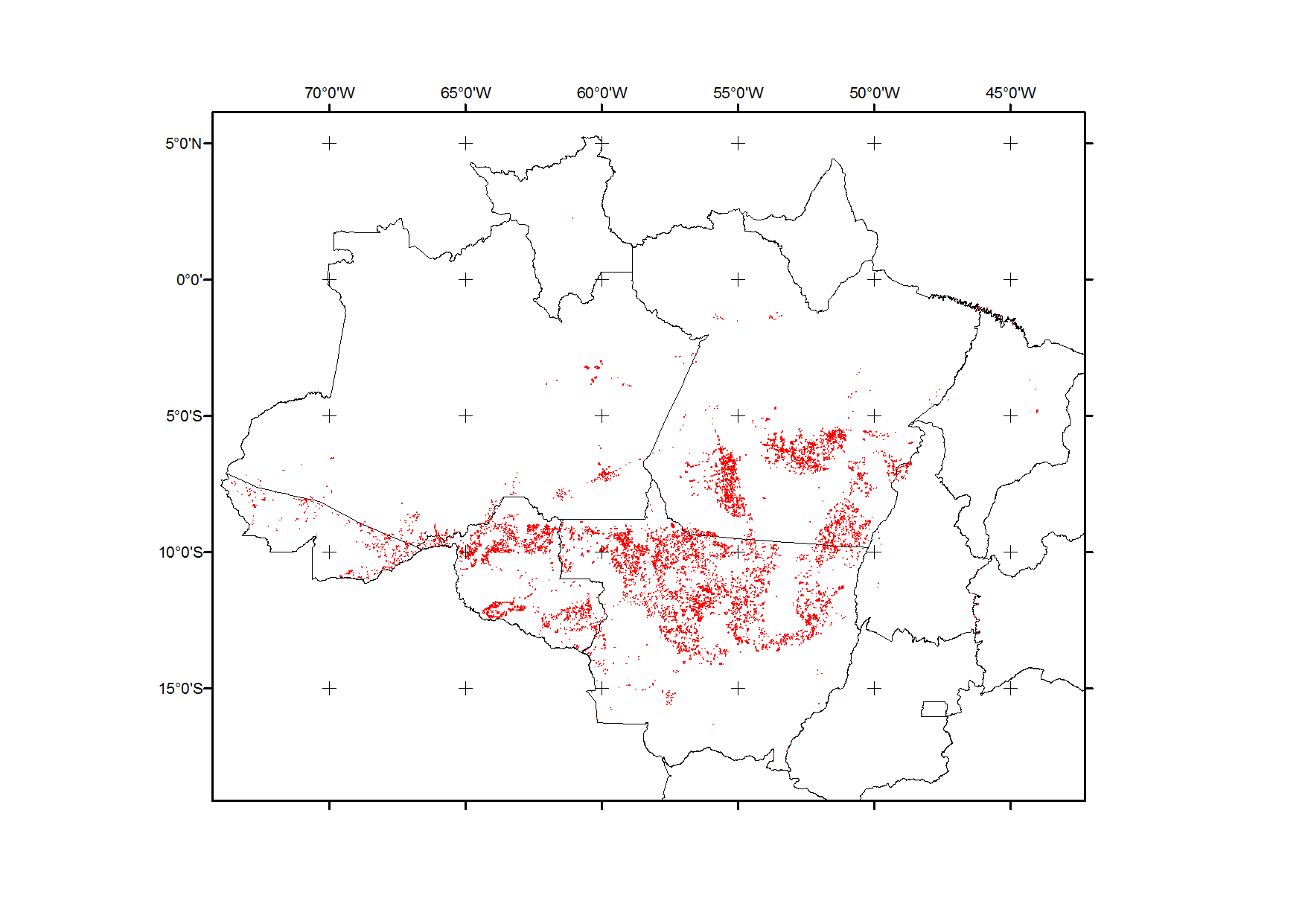 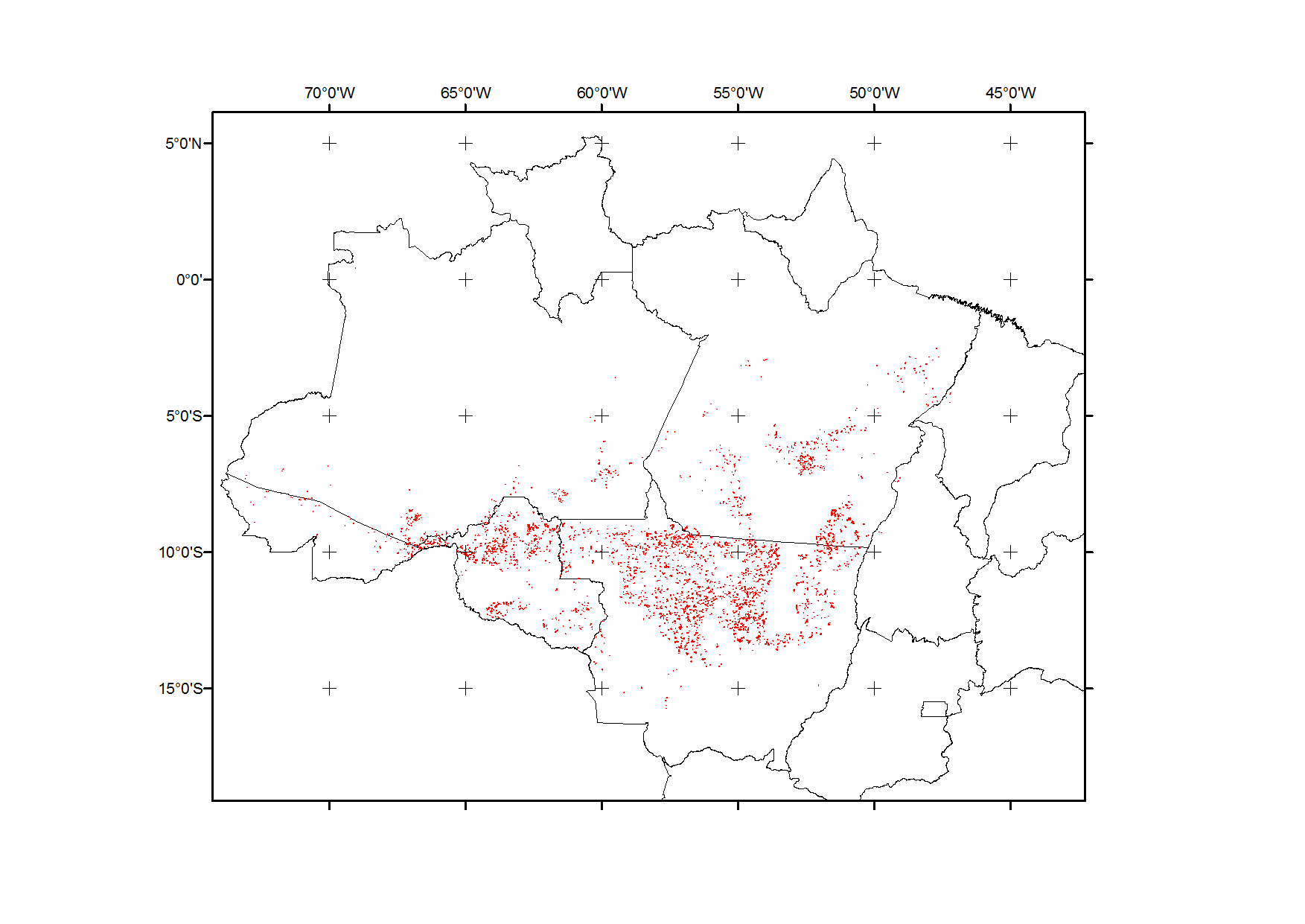 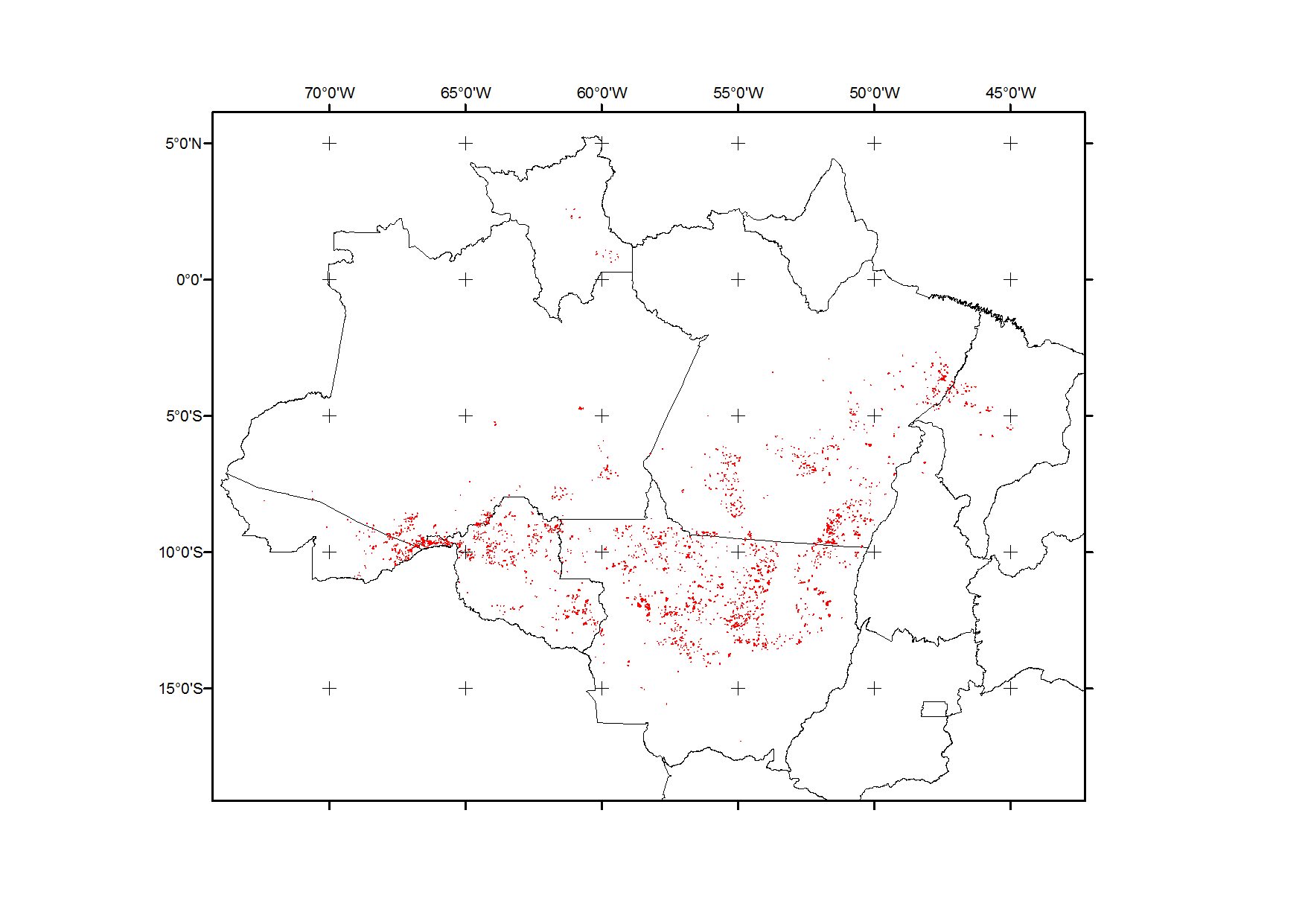 2004
2005
2006
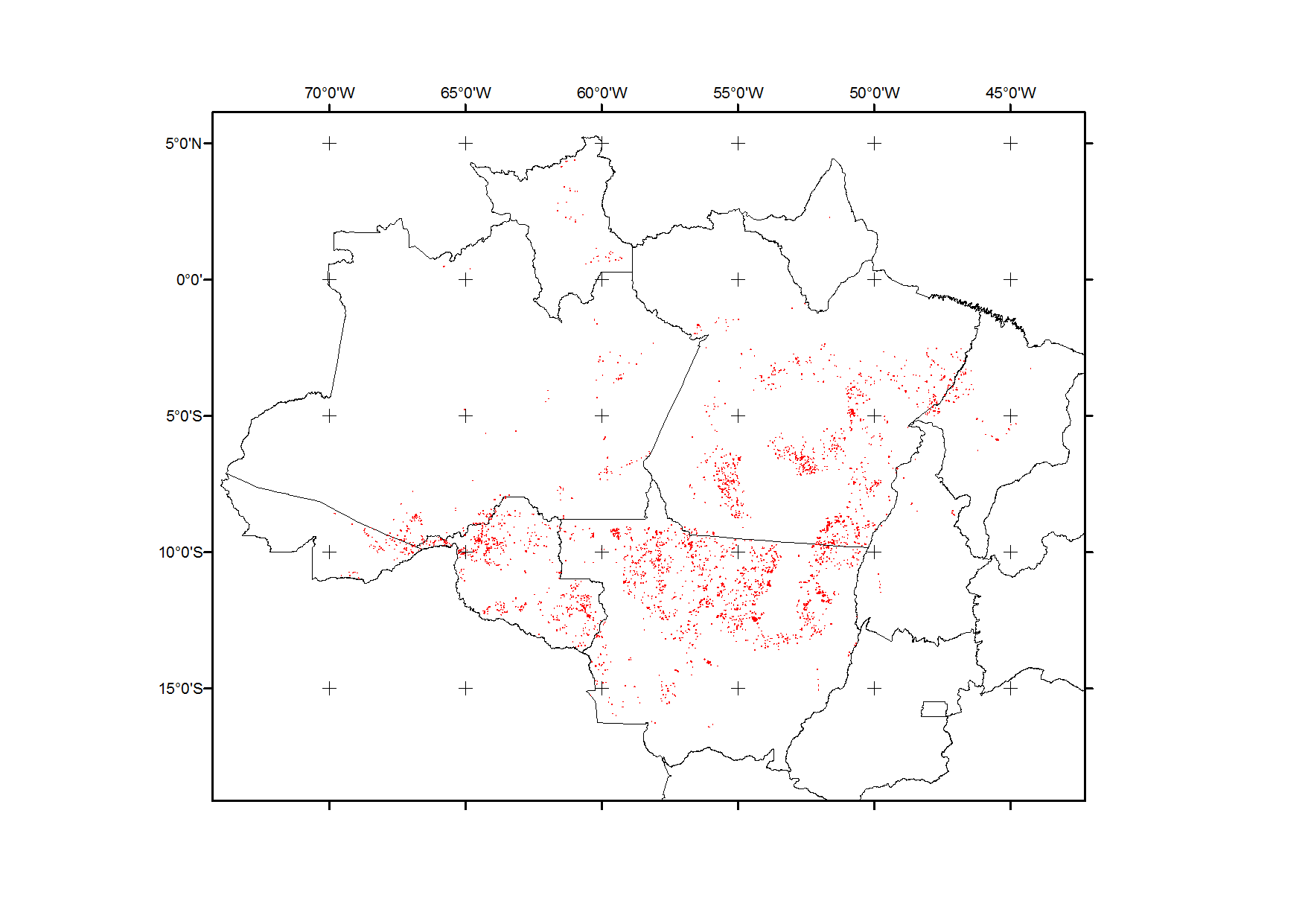 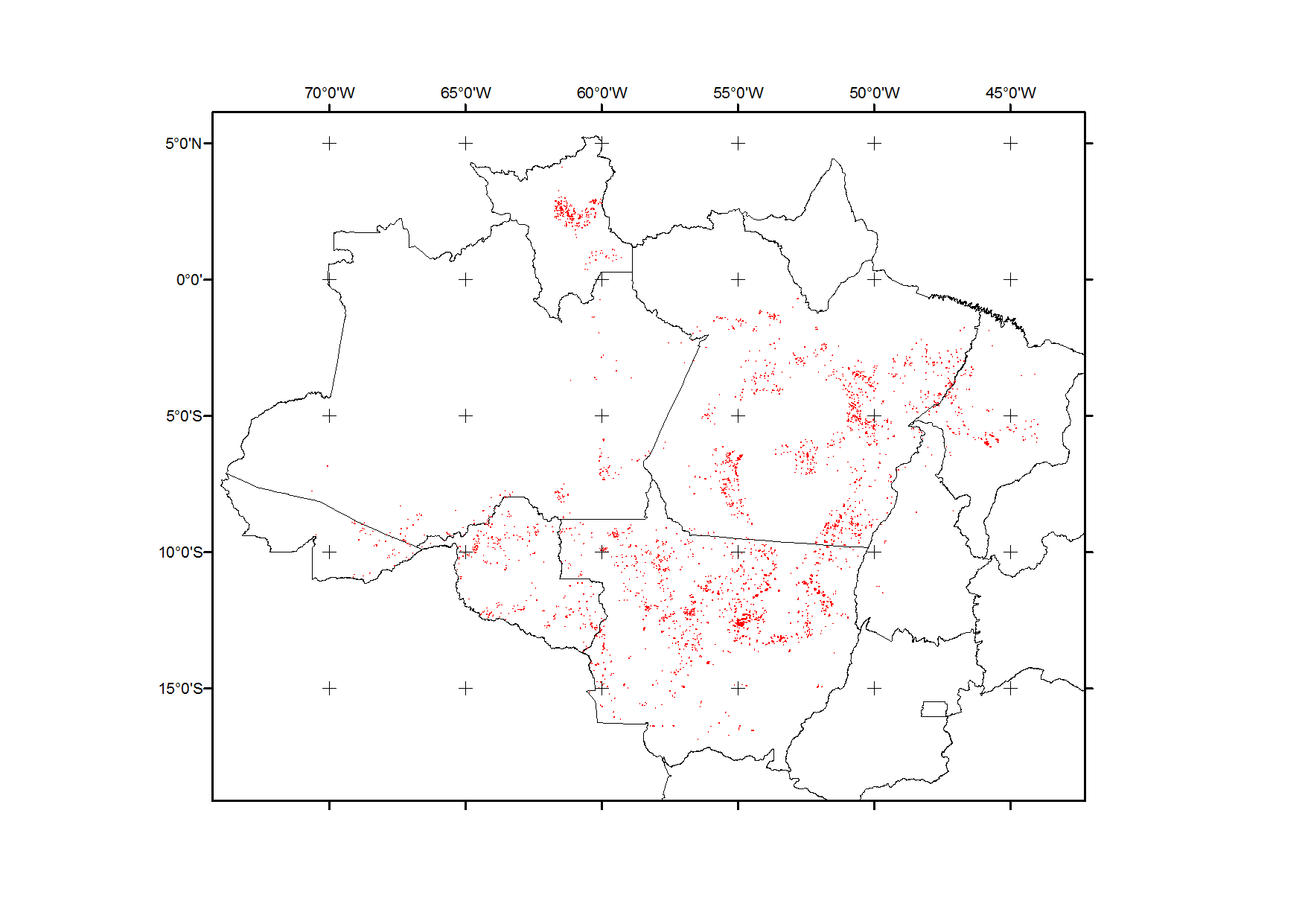 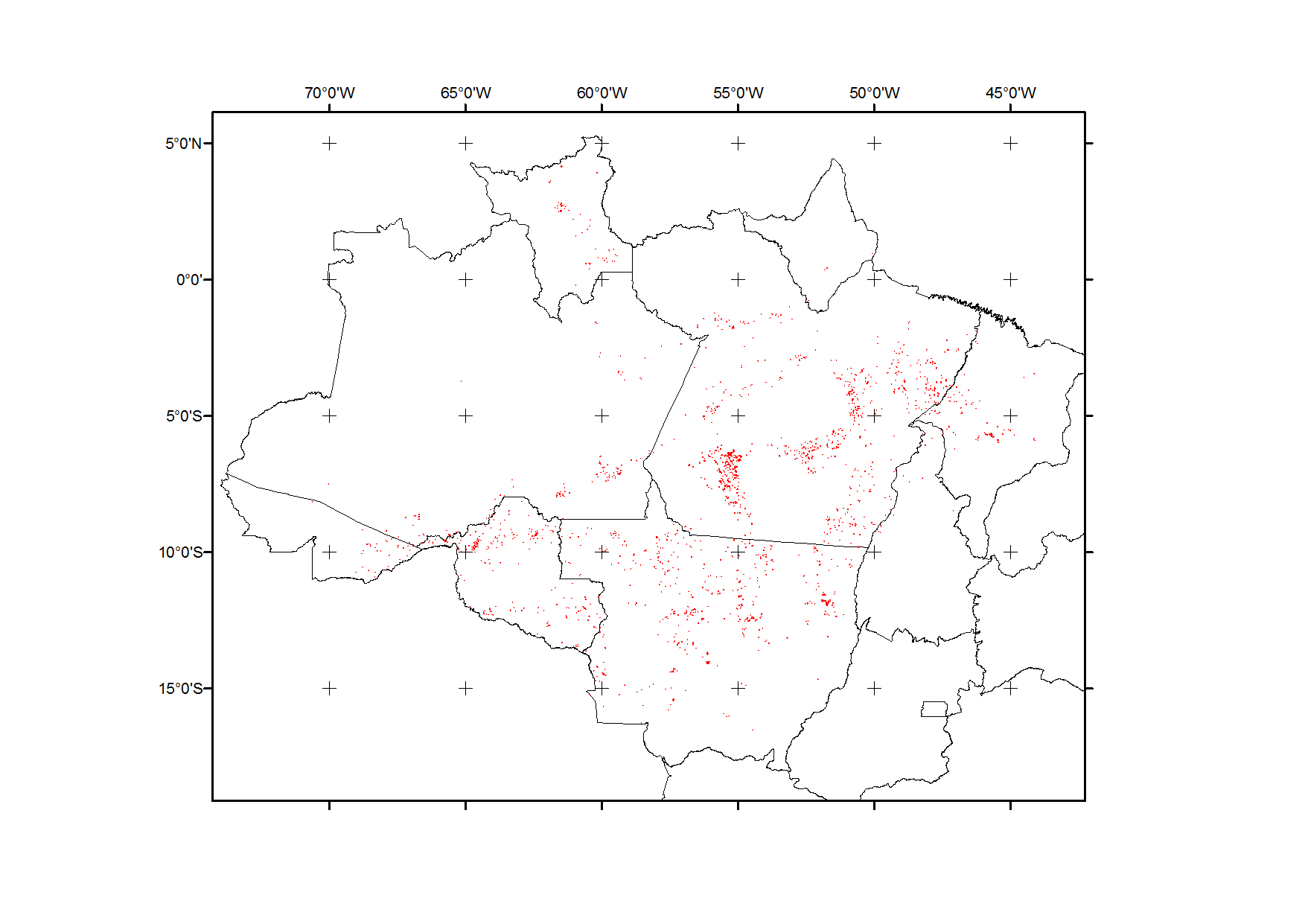 2007
2008
2009
DETER
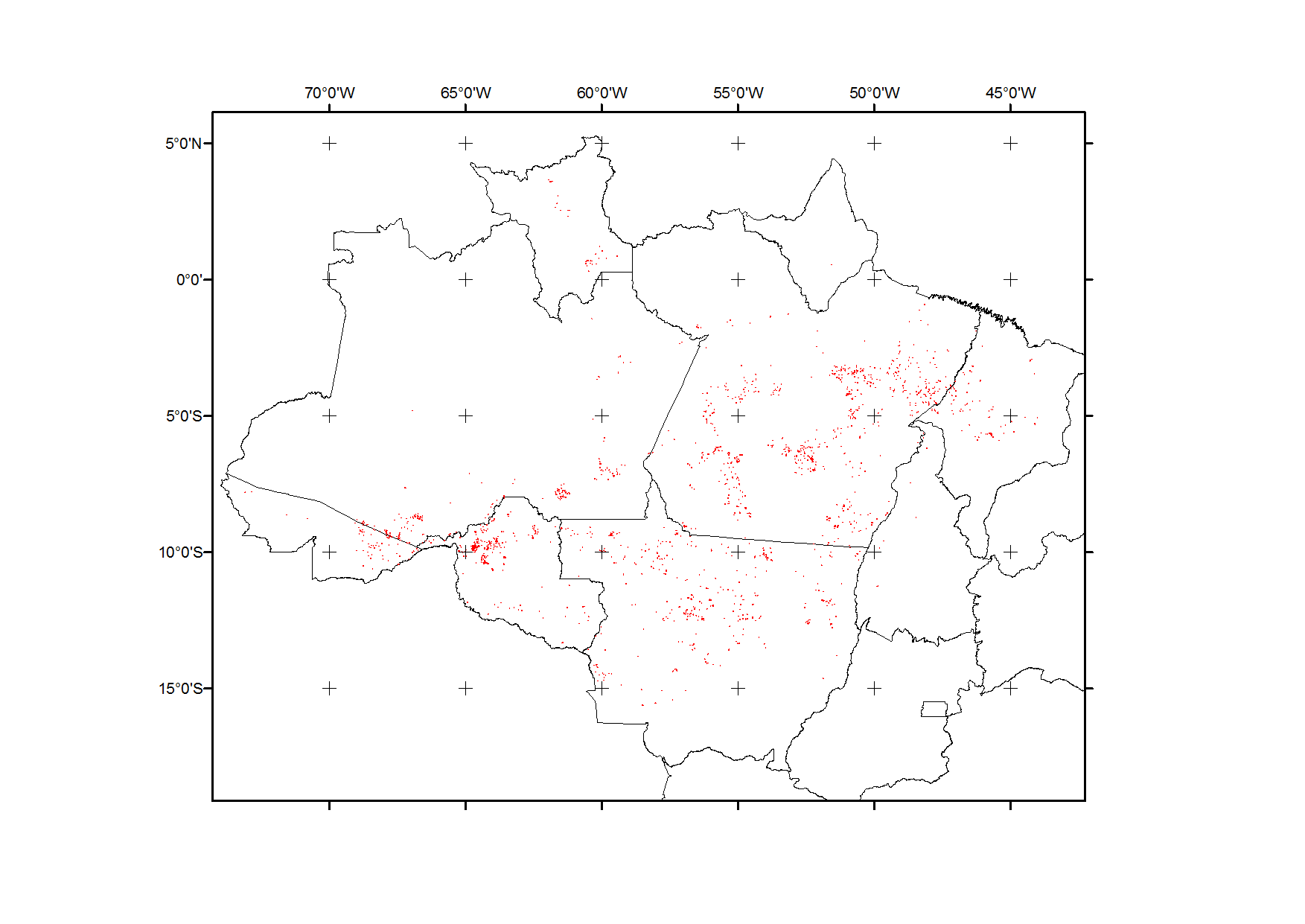 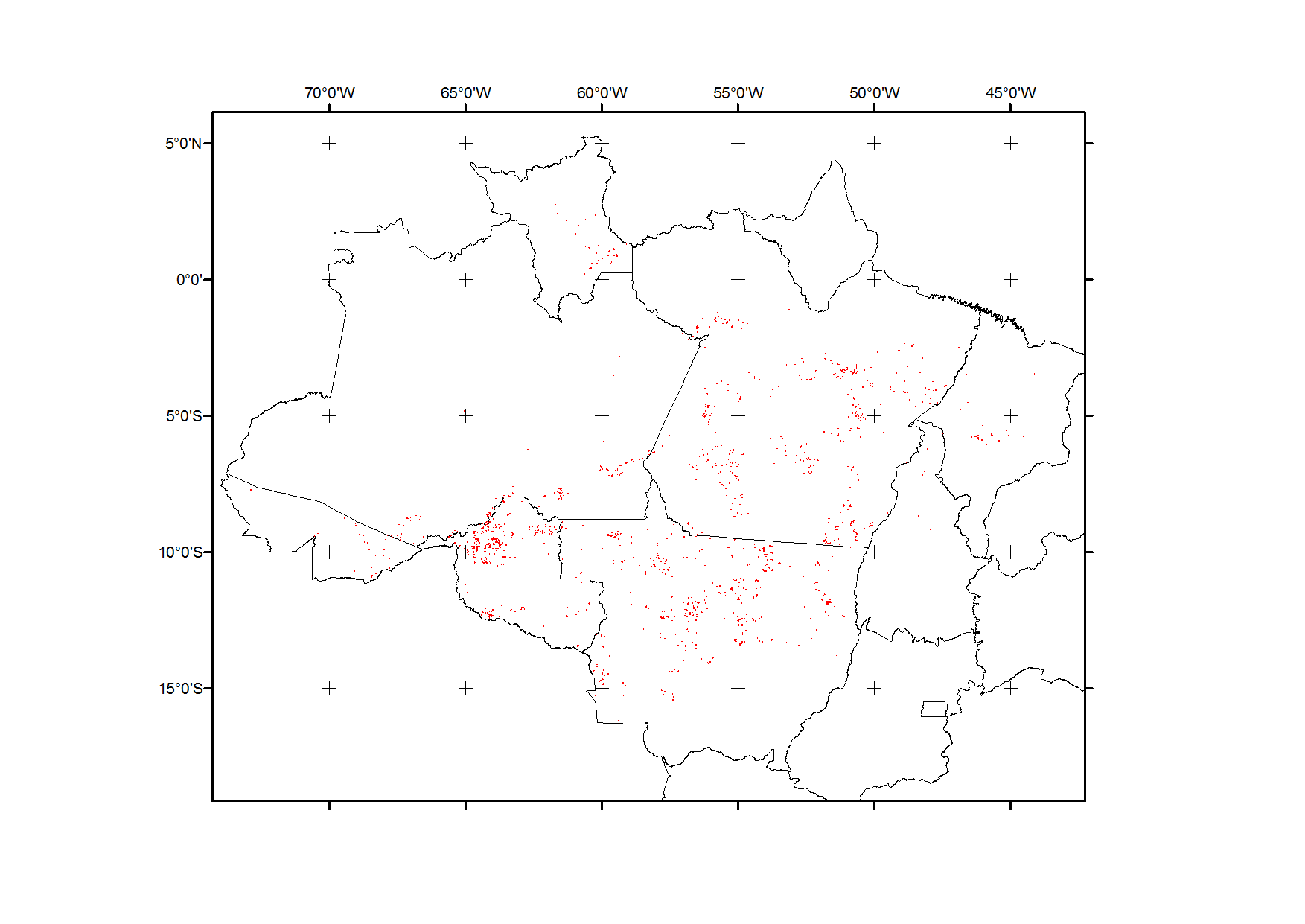 2010
2011
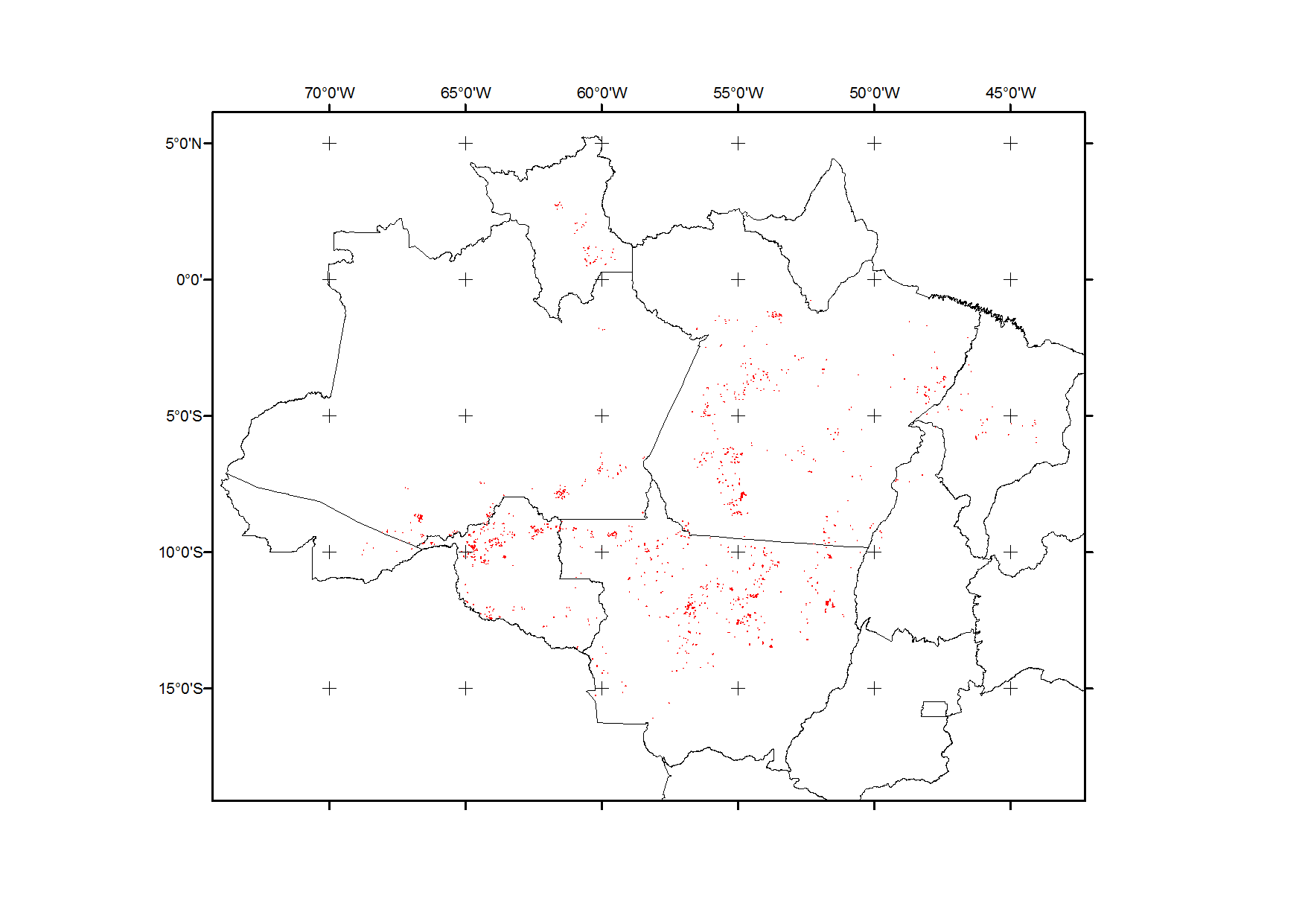 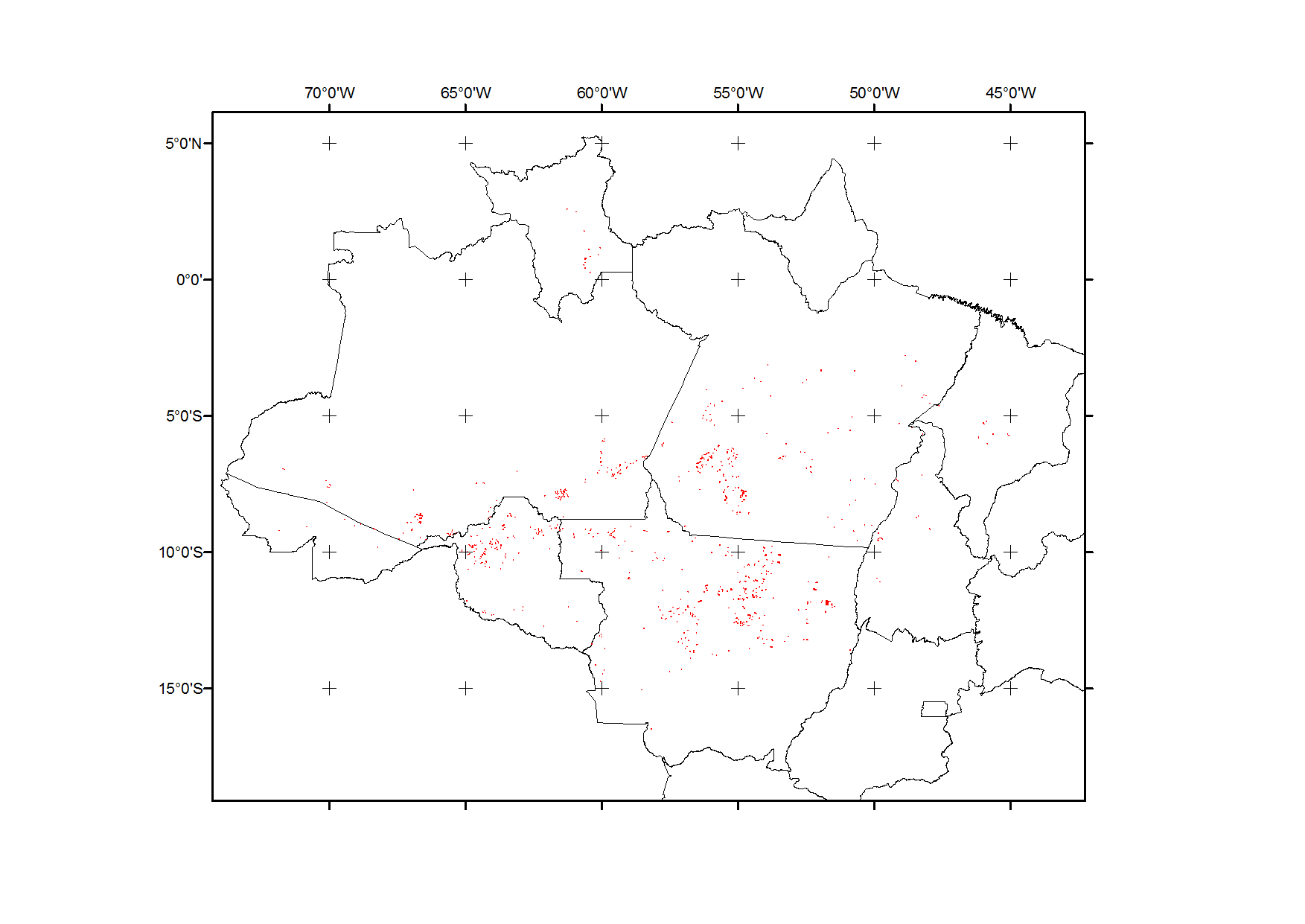 2012
2013
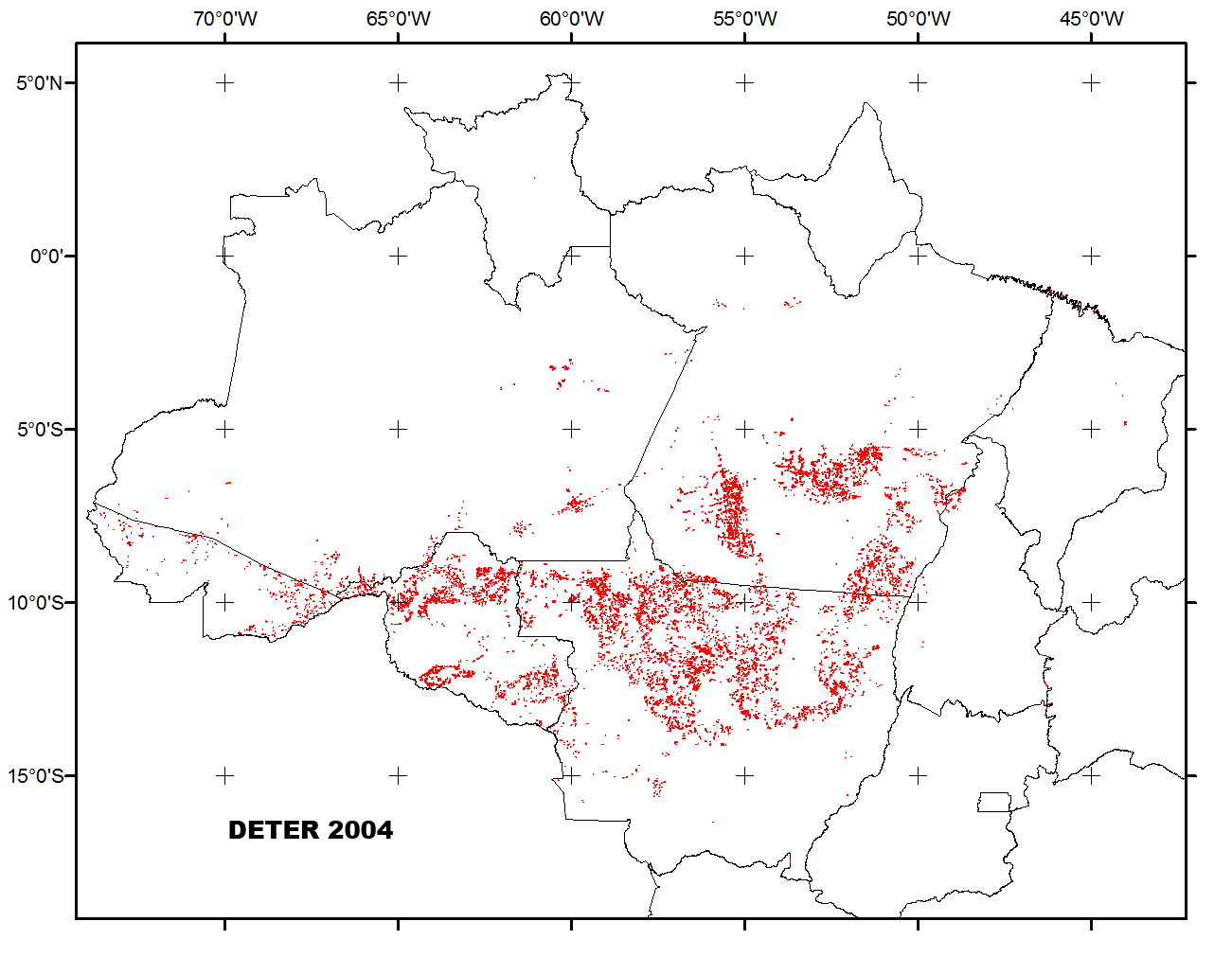 DETER
DETER
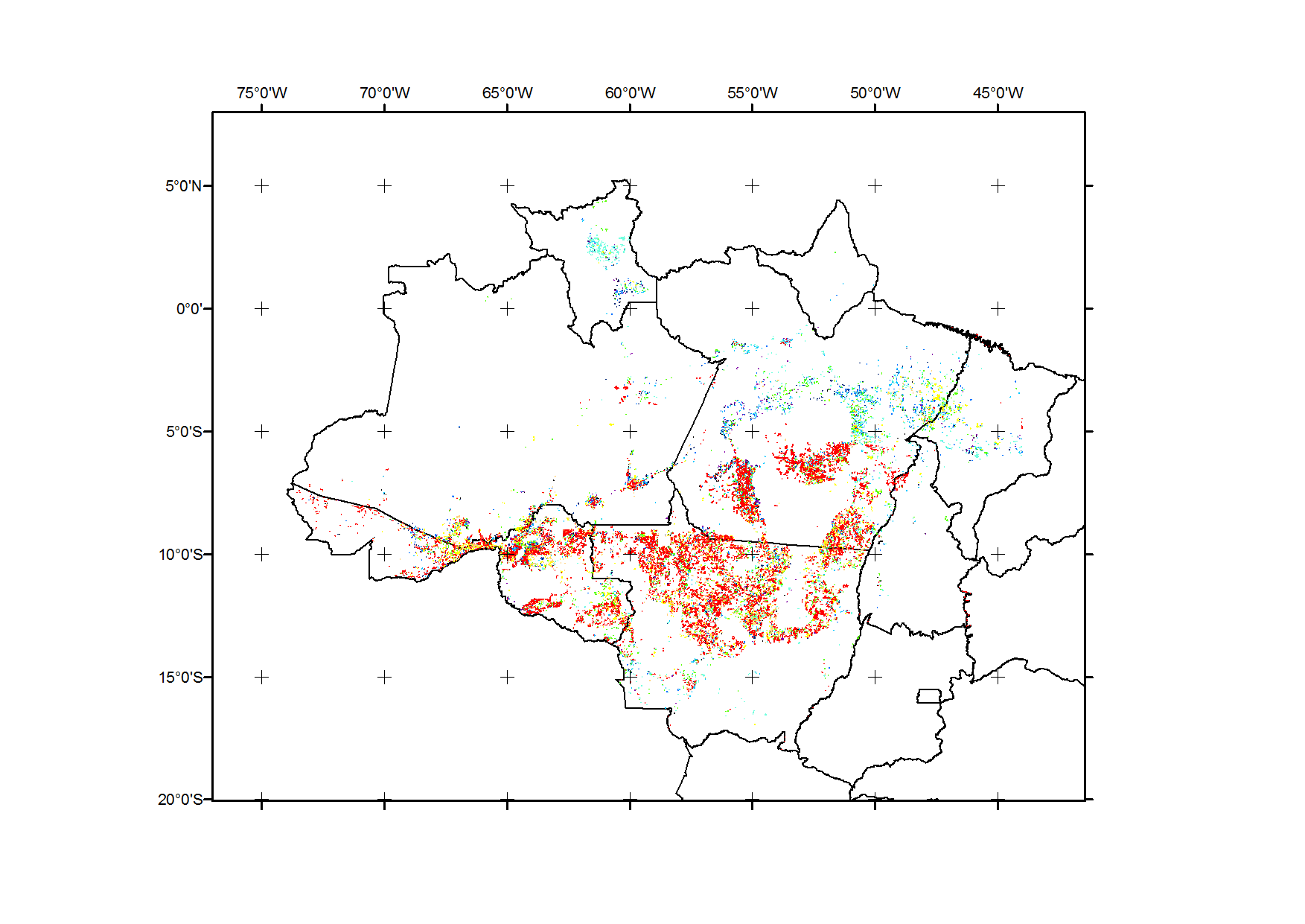 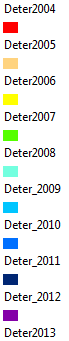 2004 - 2013
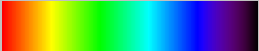